Nuclear Safety Governance
over CGN Growing Fleet
CGN
Guo Li Min
April 2024
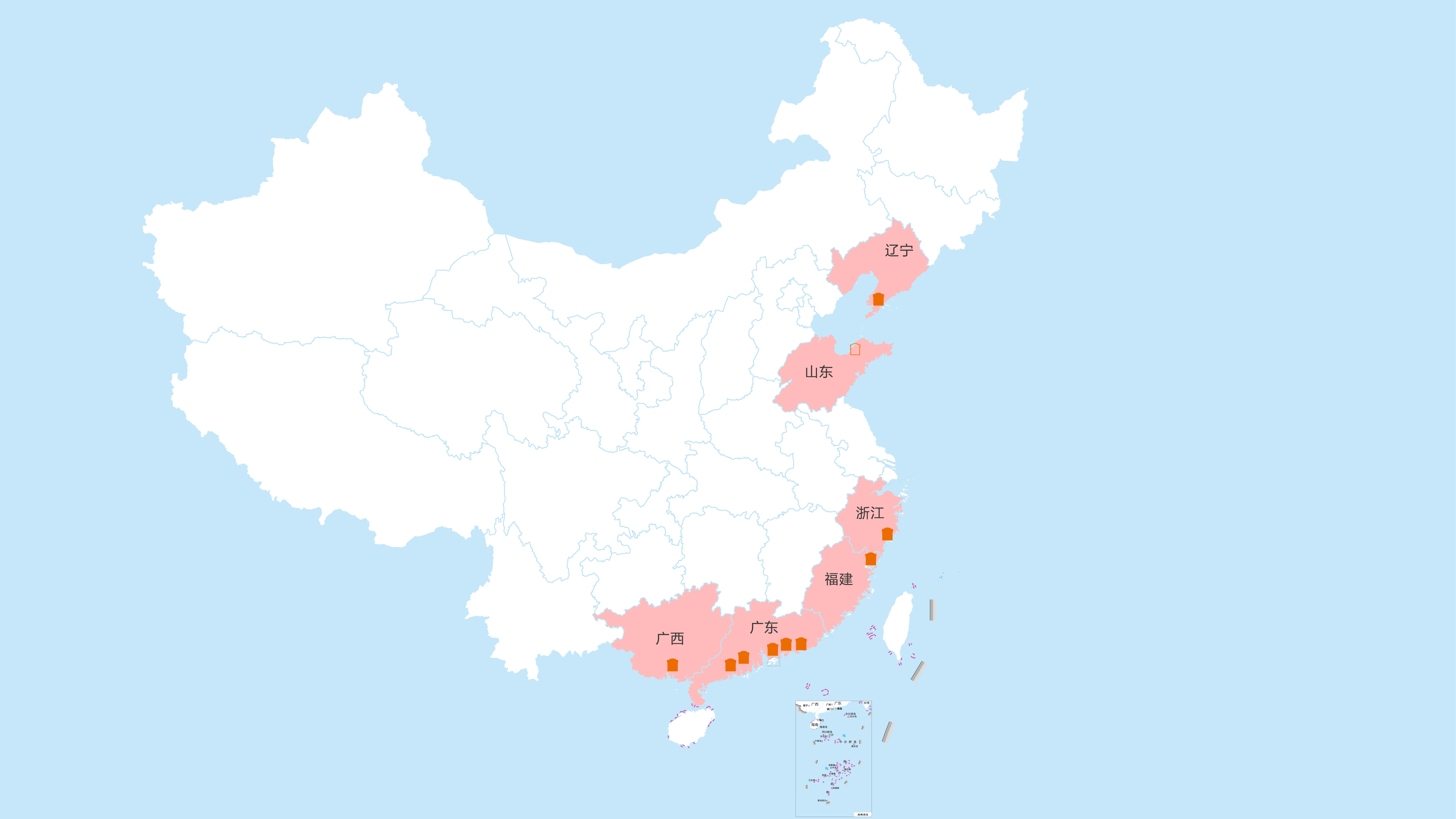 CGN: a Clean Energy Corporation  Featuring Nuclear Power
Hongyanhe (HYH) Nuclear Power Site
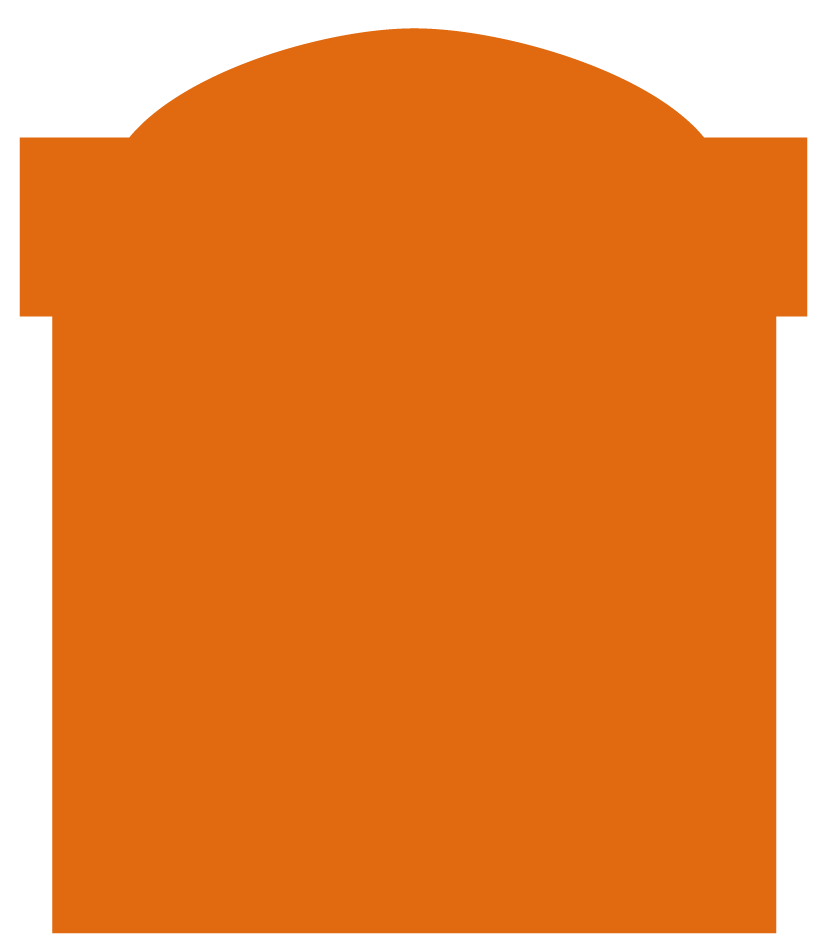 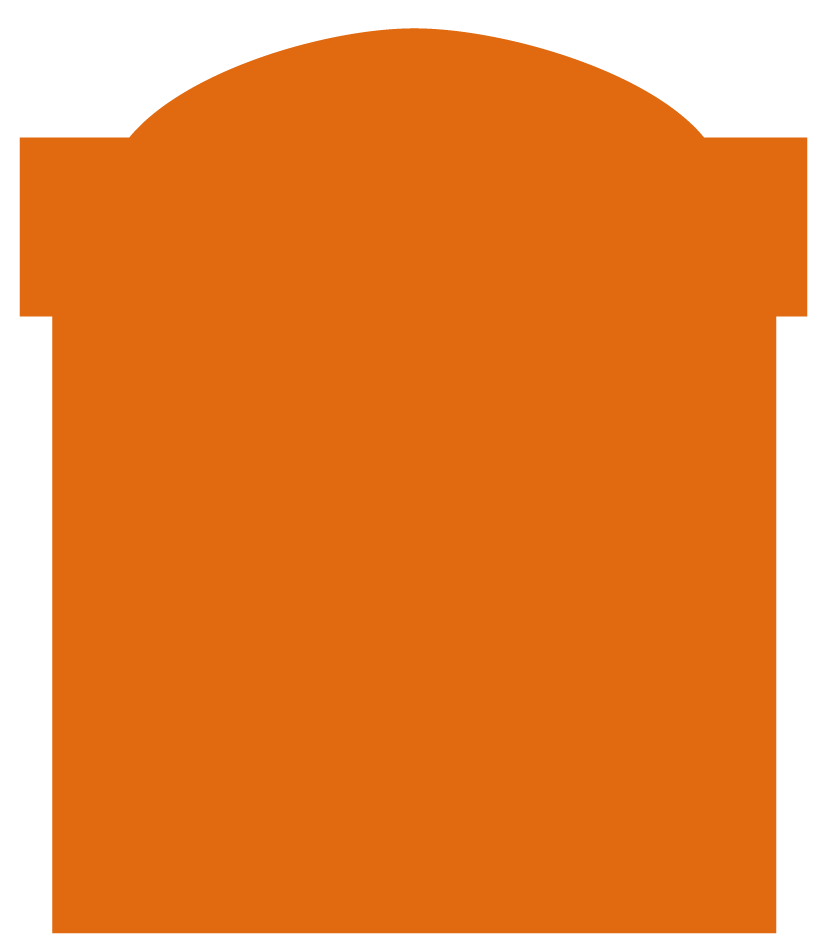 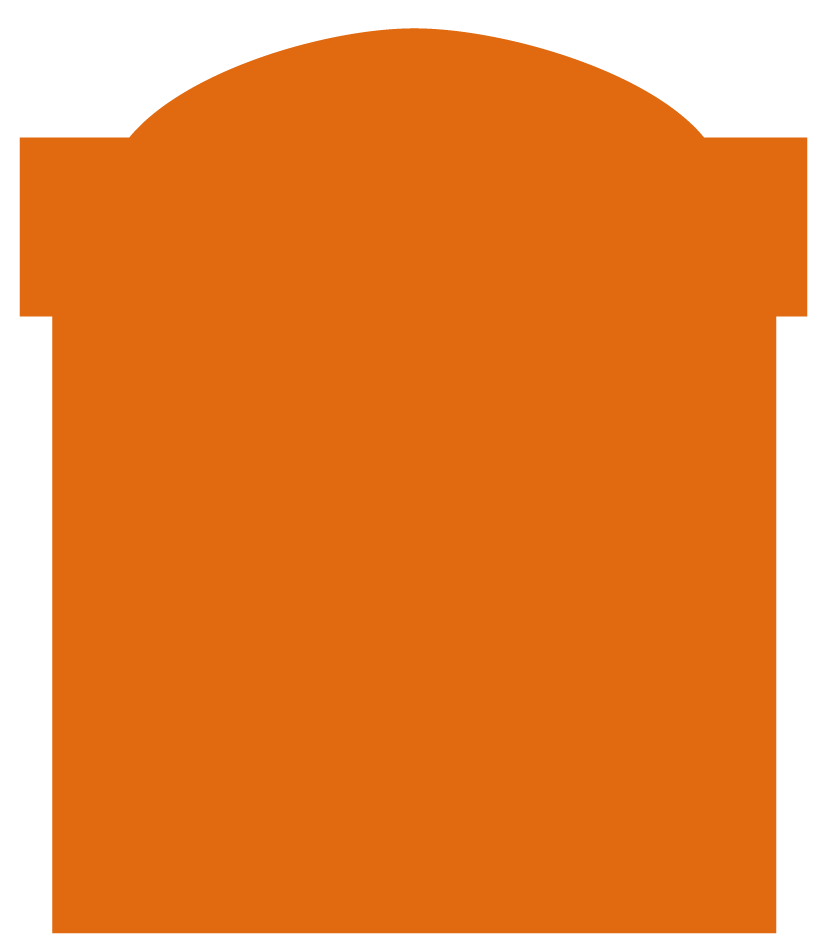 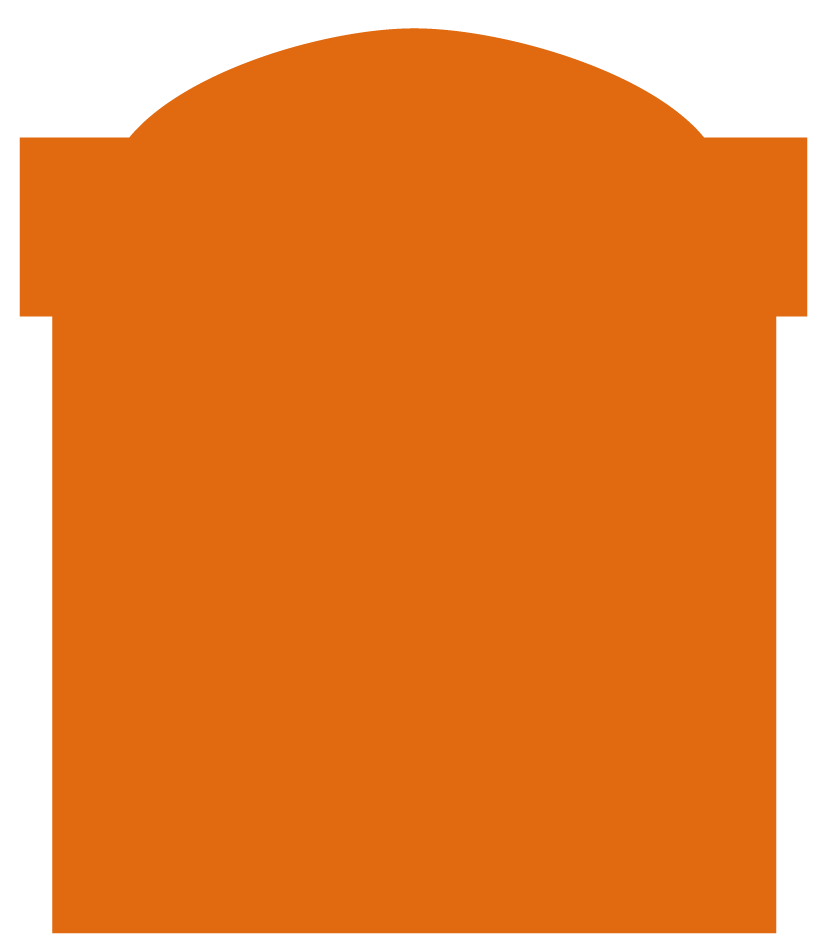 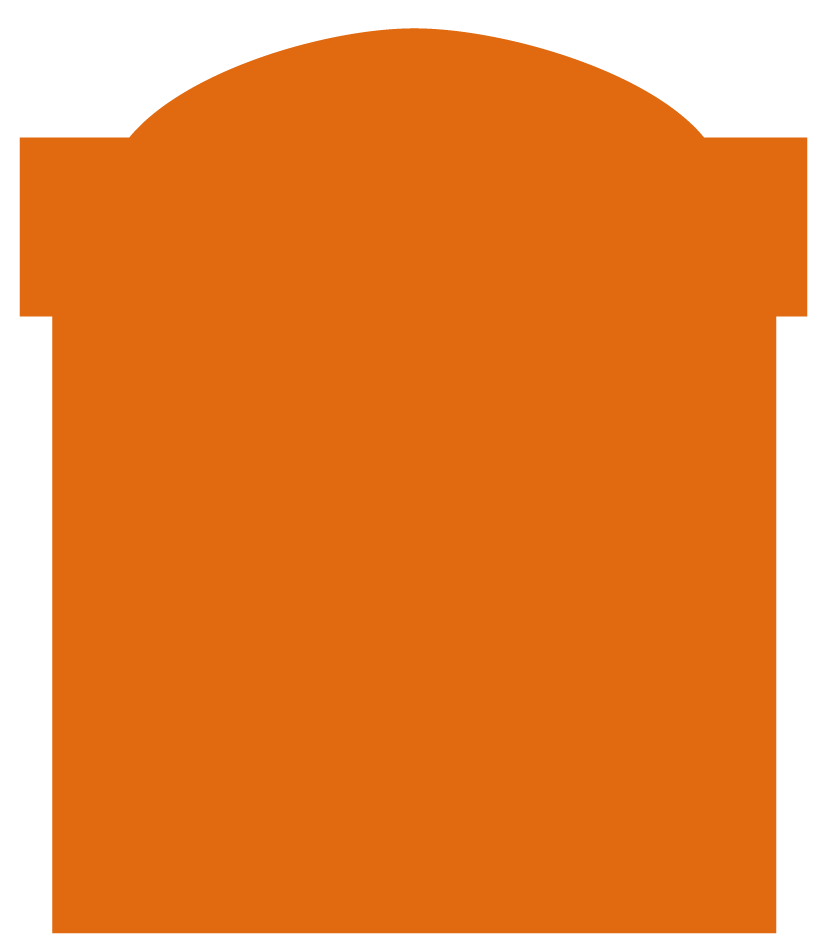 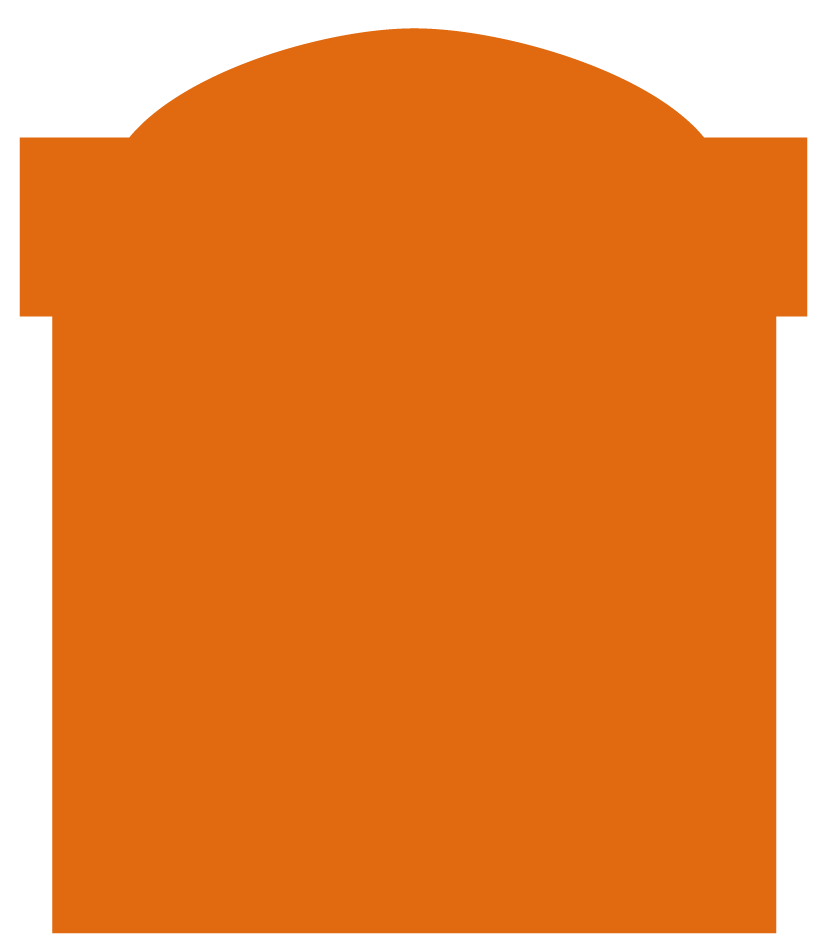 Zhaoyuan (ZY) Nuclear Power Site
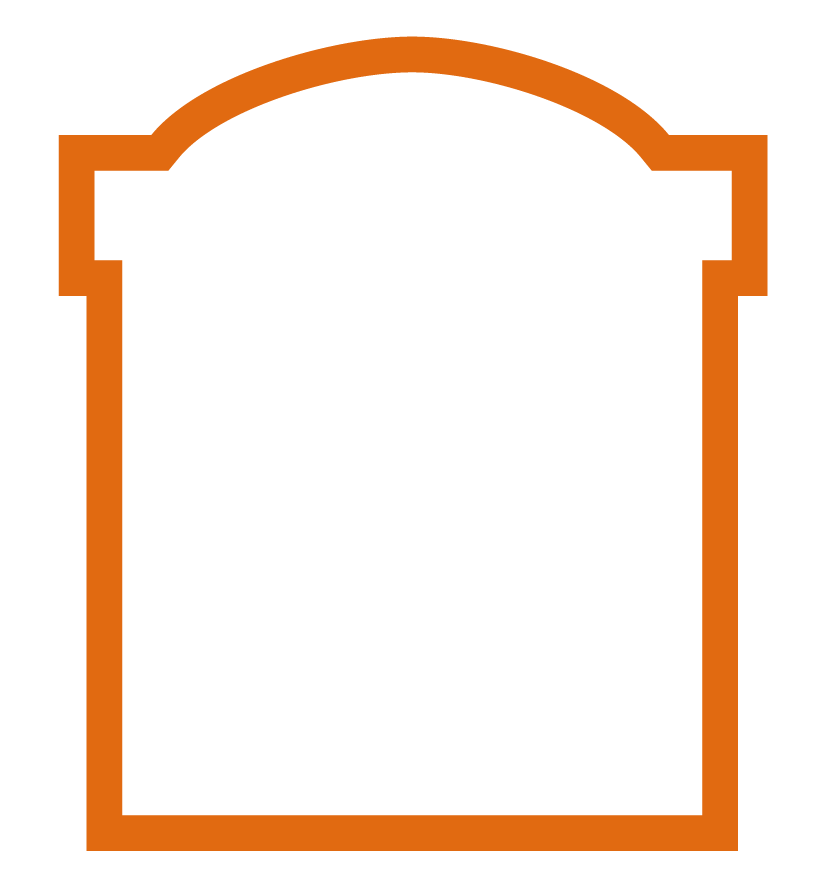 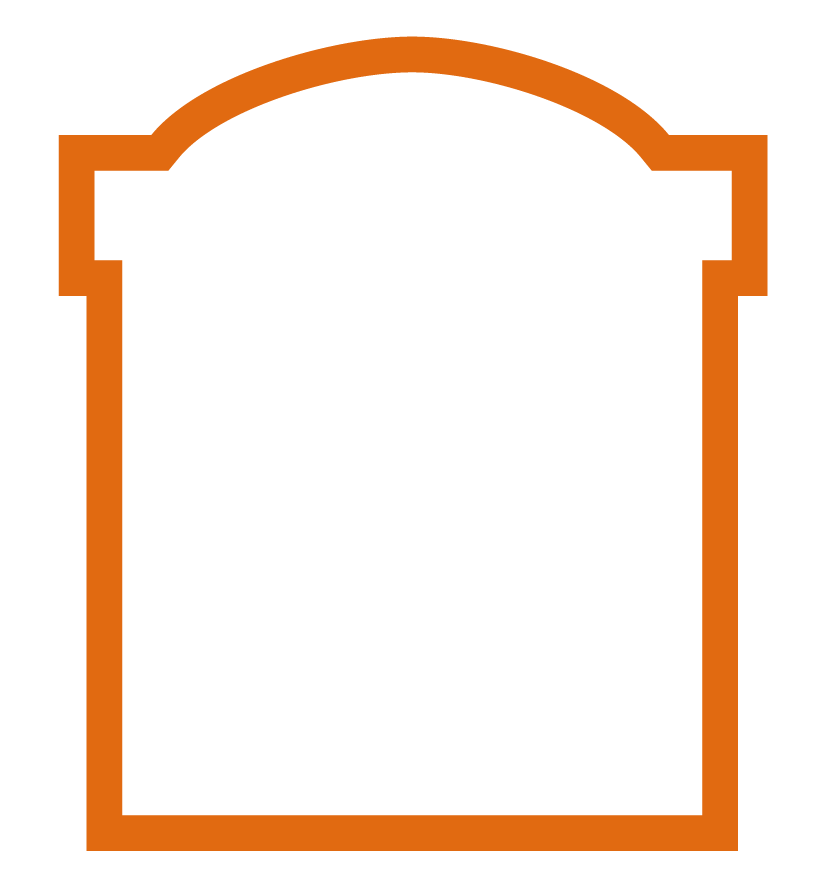 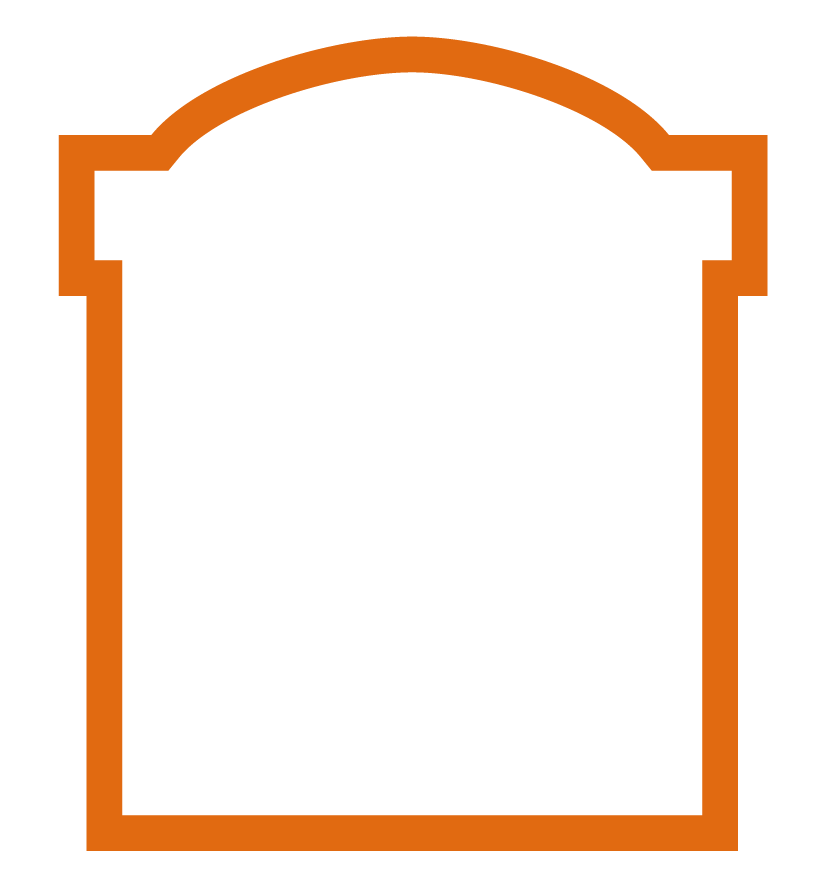 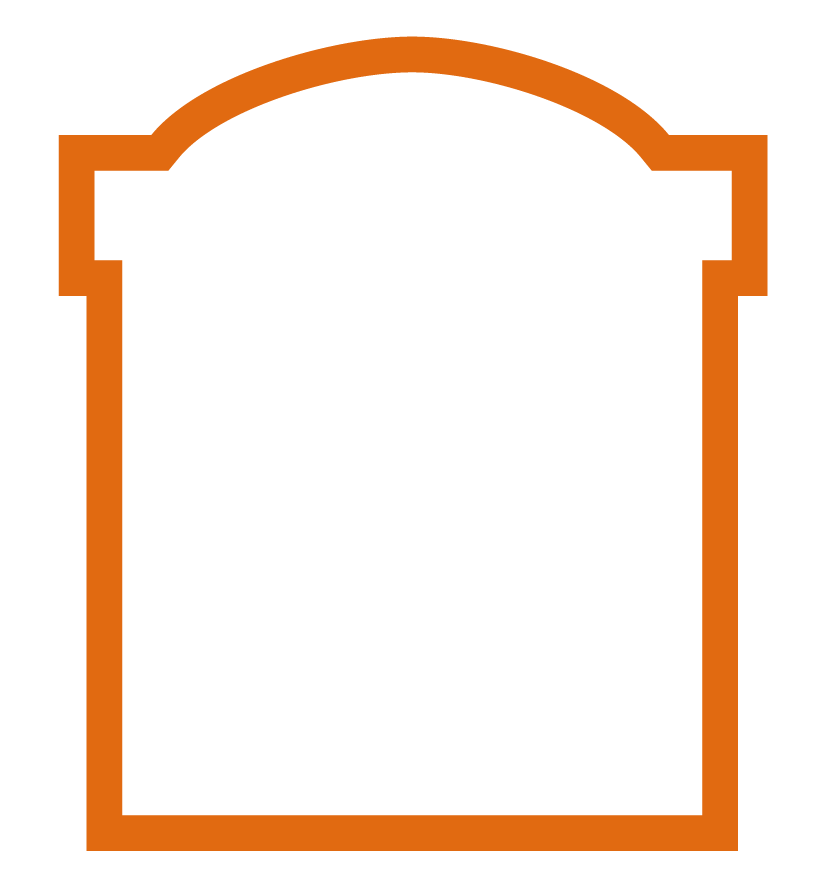 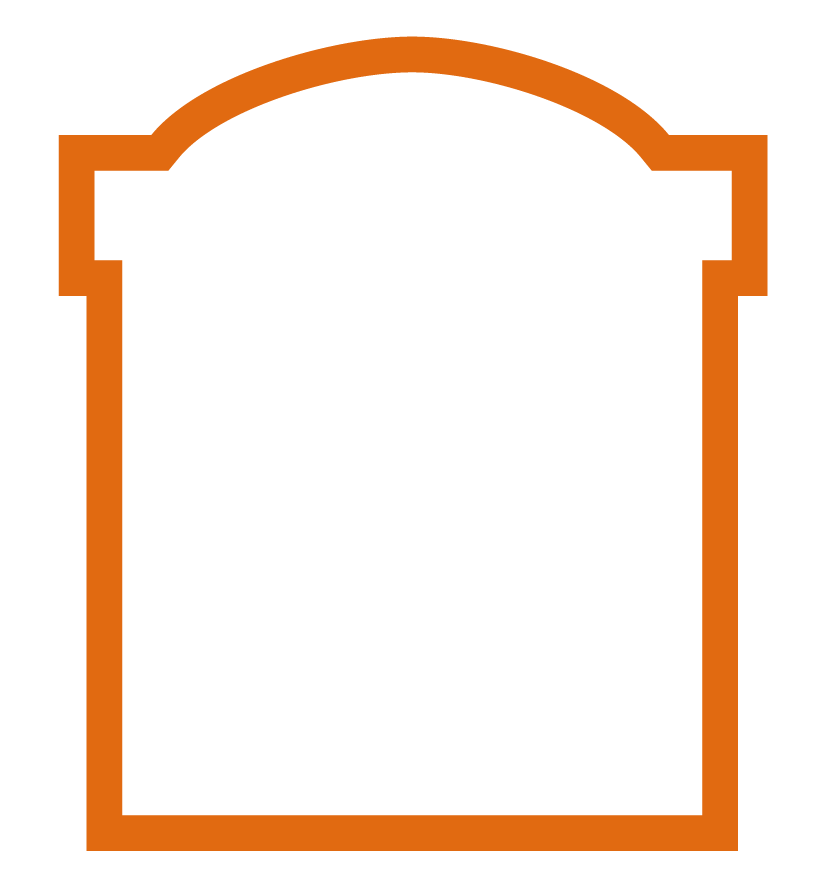 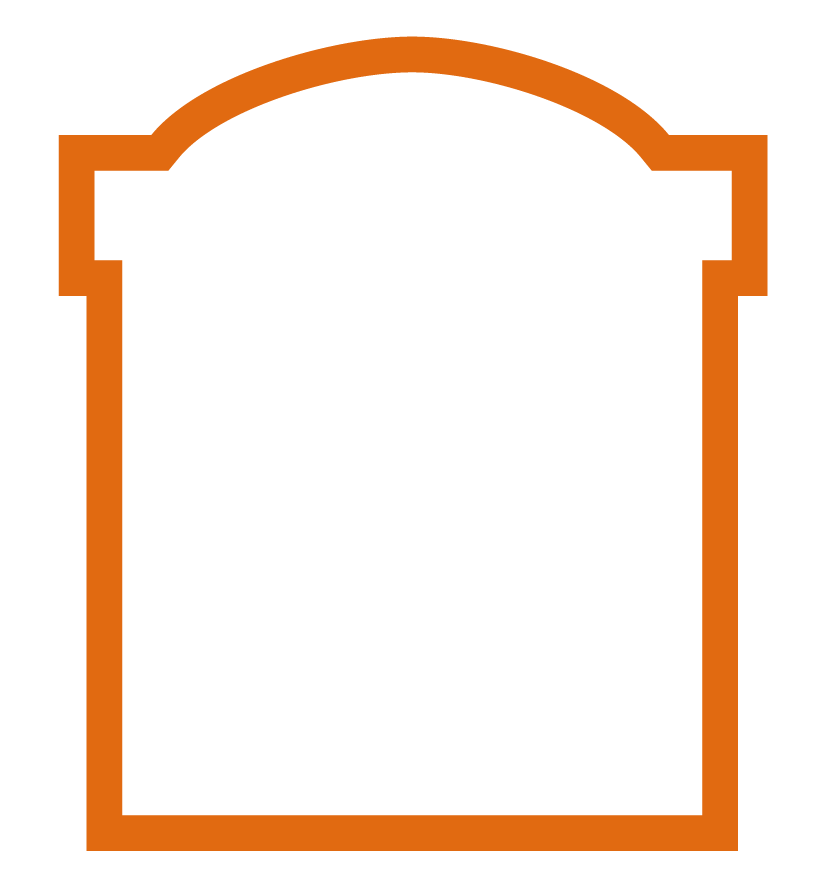 Liaoning
10 Coastal Nuclear Power Sites
27 Operational Units with an 
     installed capacity of 30.53 GW
11 Units under construciton with an
     installed capacity of 13.24 GW
Cangnan (CN) Nuclear Power Site
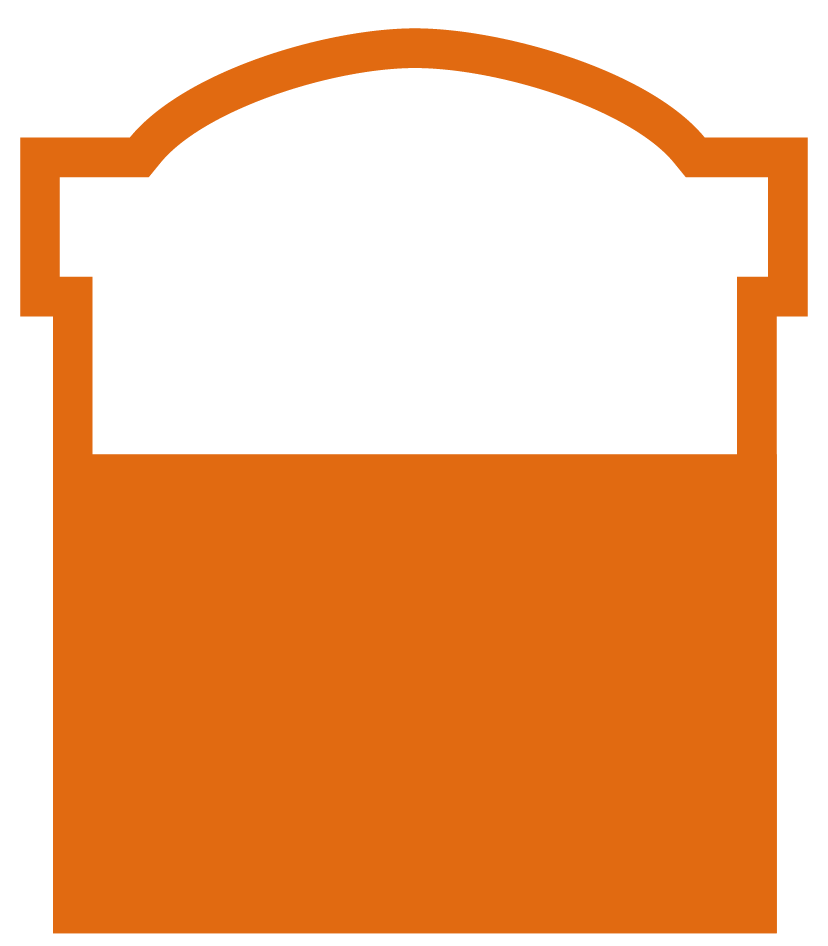 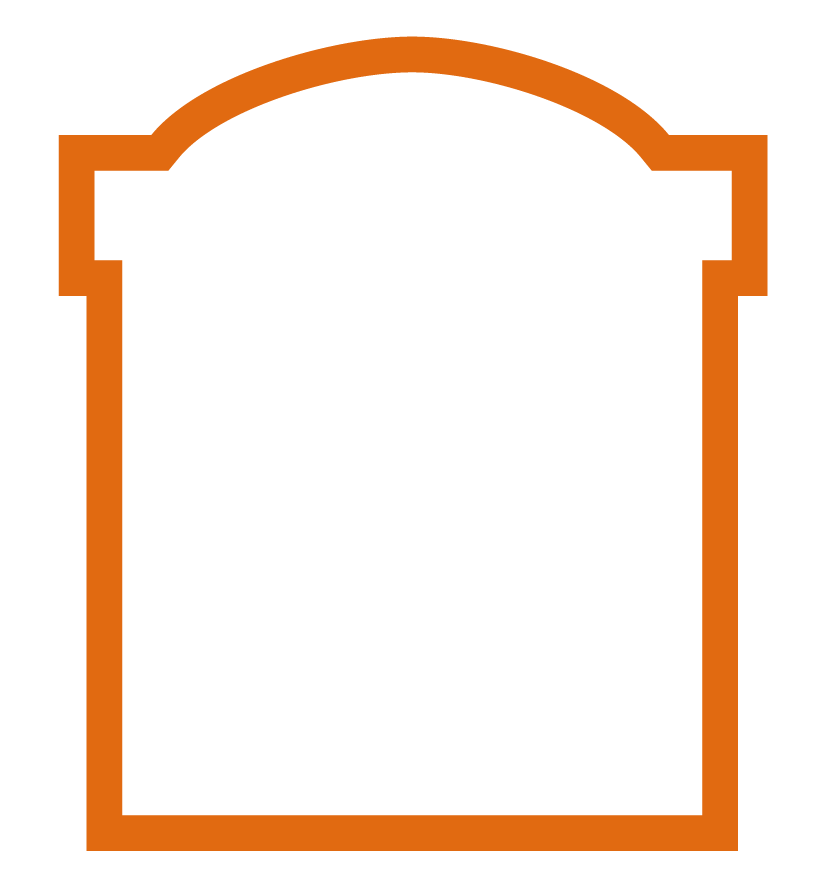 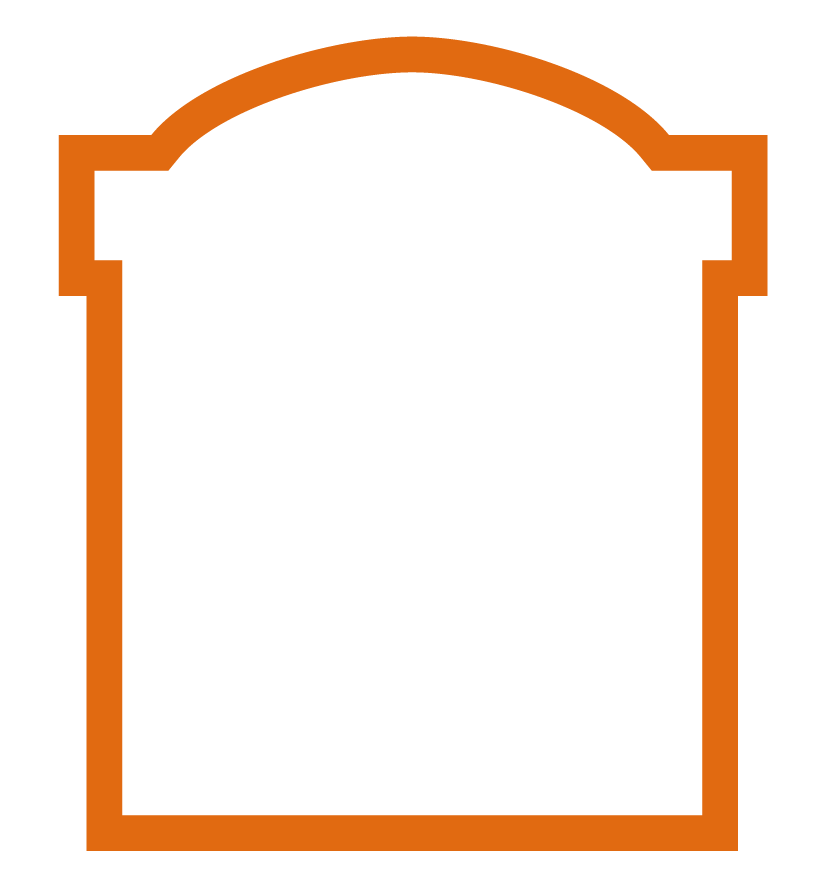 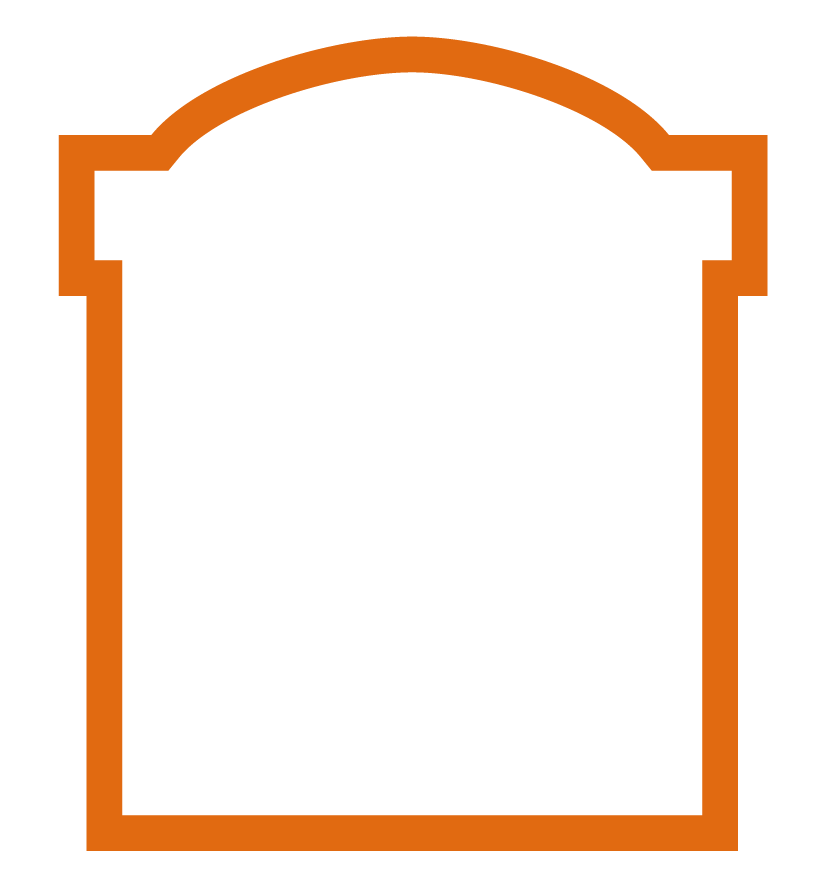 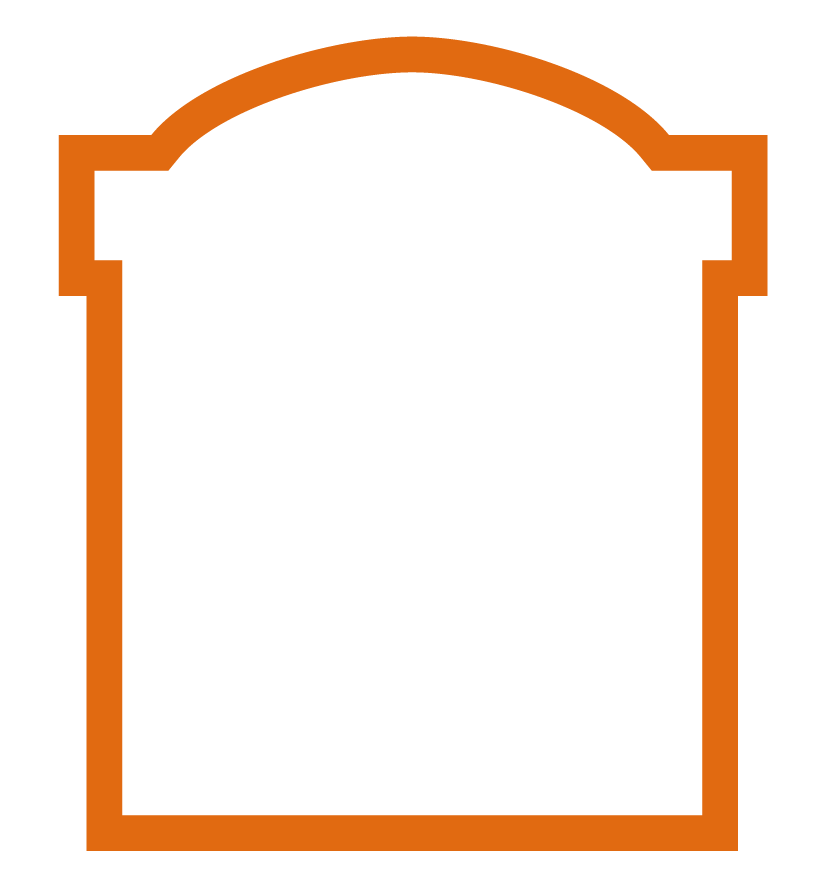 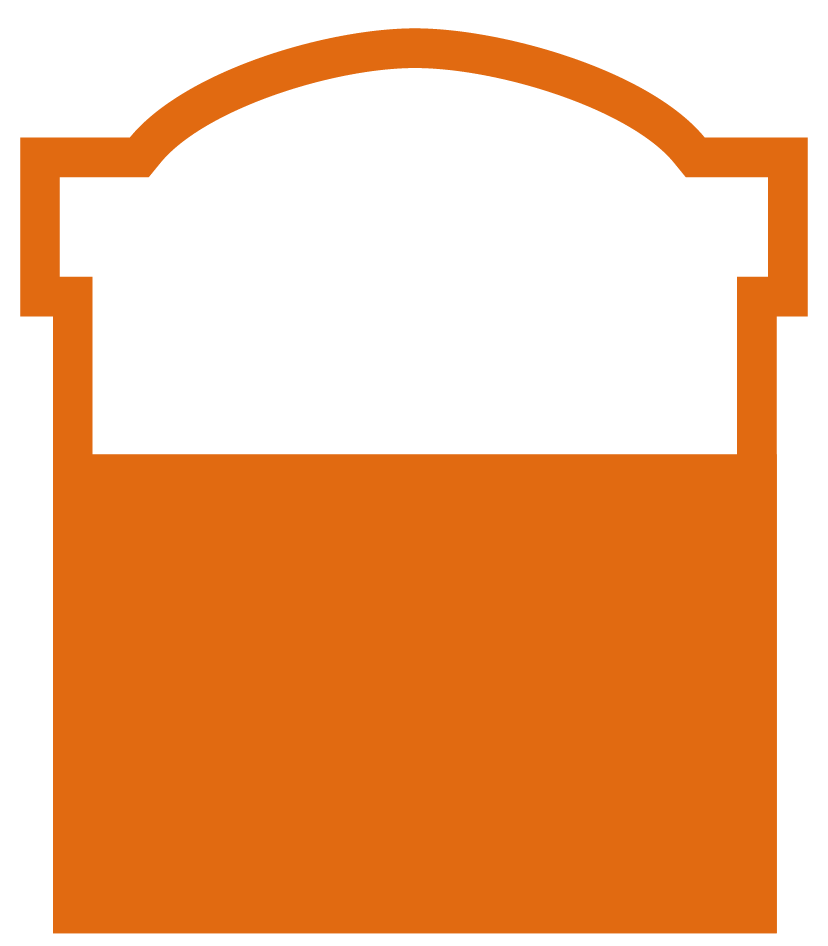 Ningde (ND) Nuclear Power Site
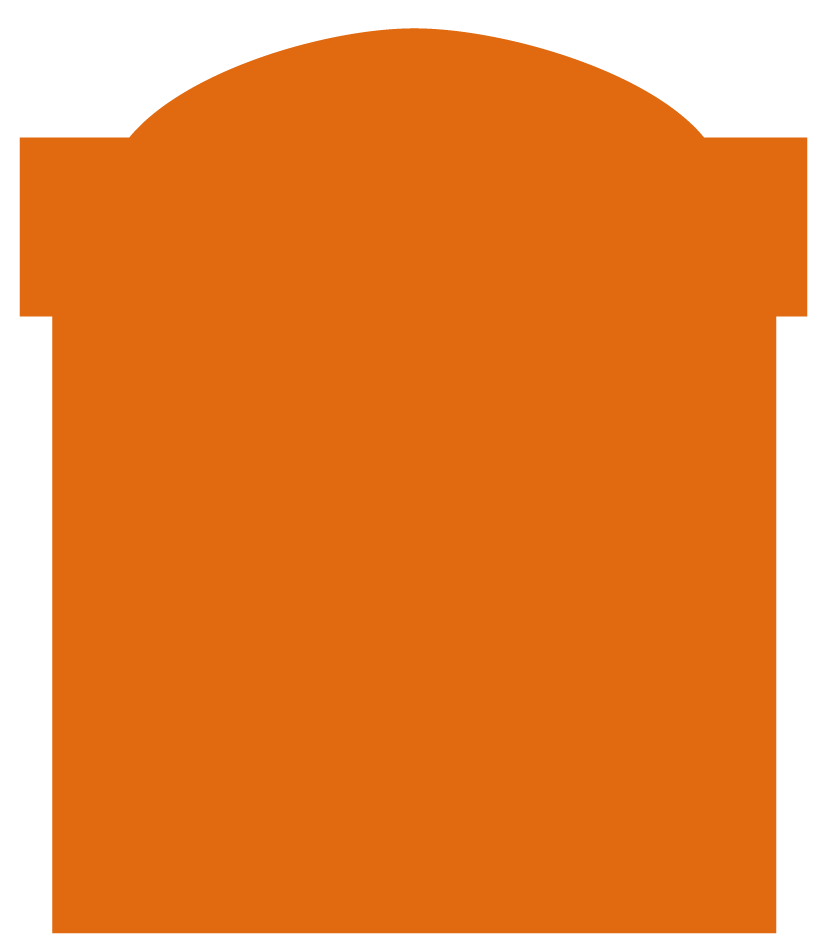 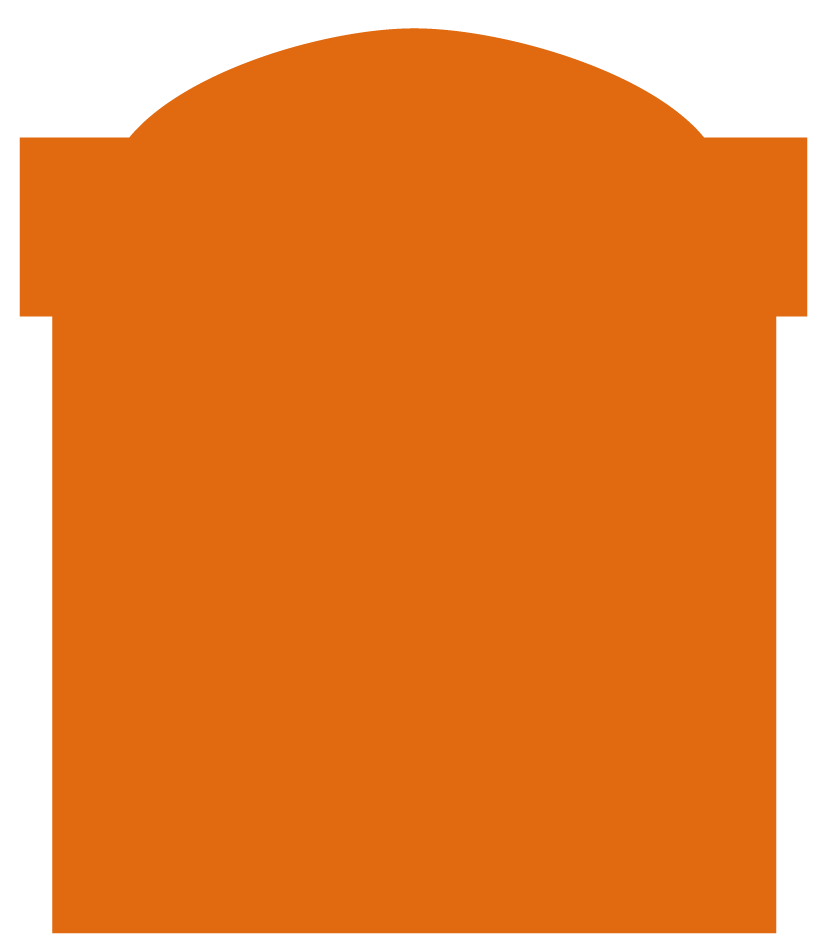 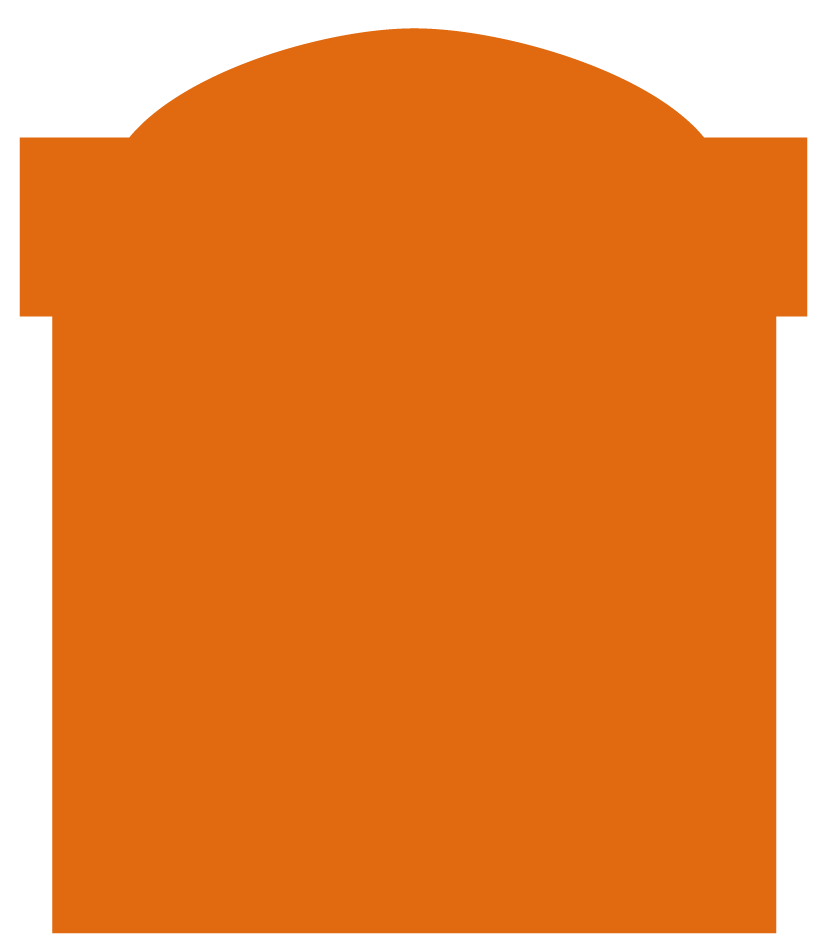 Shandong
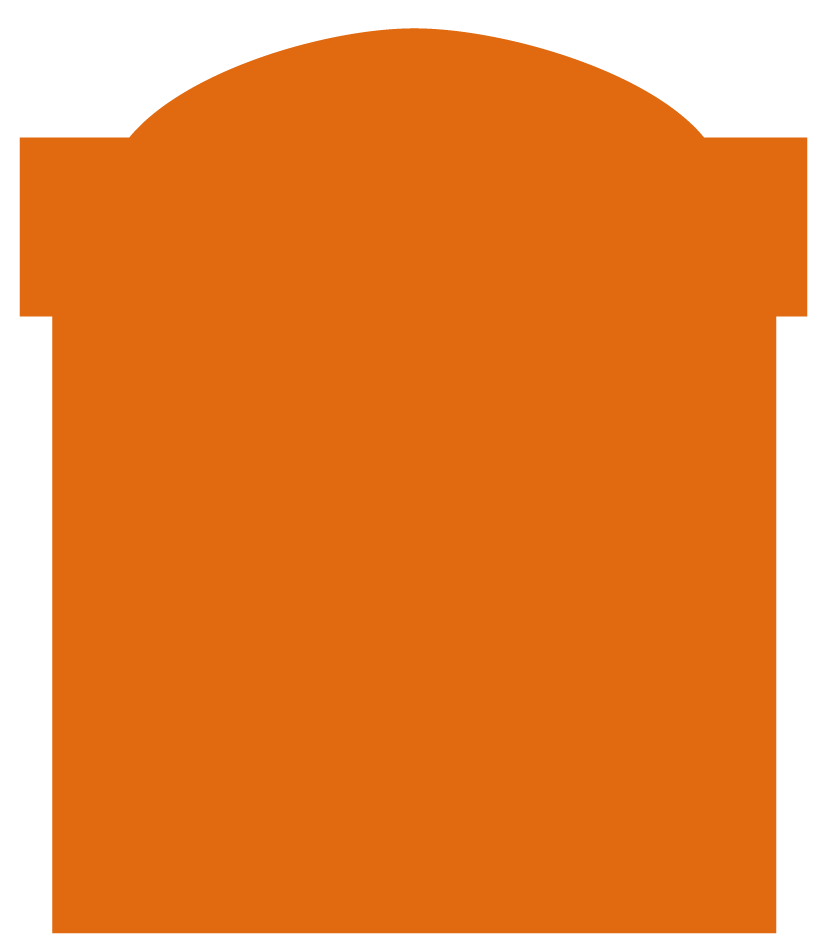 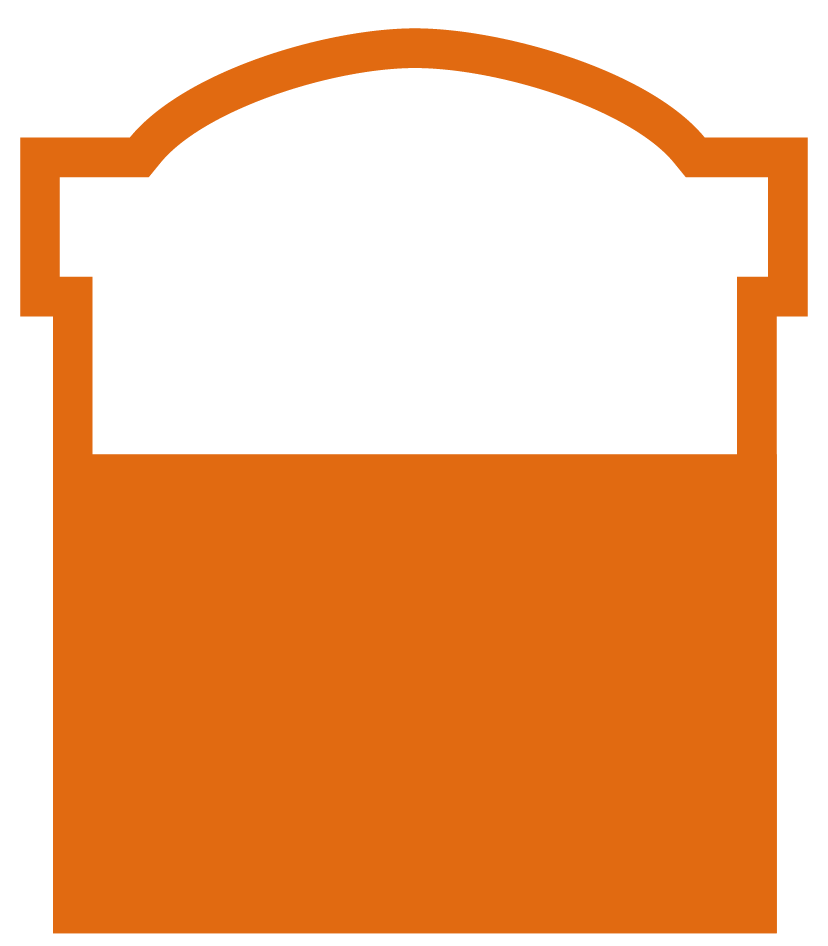 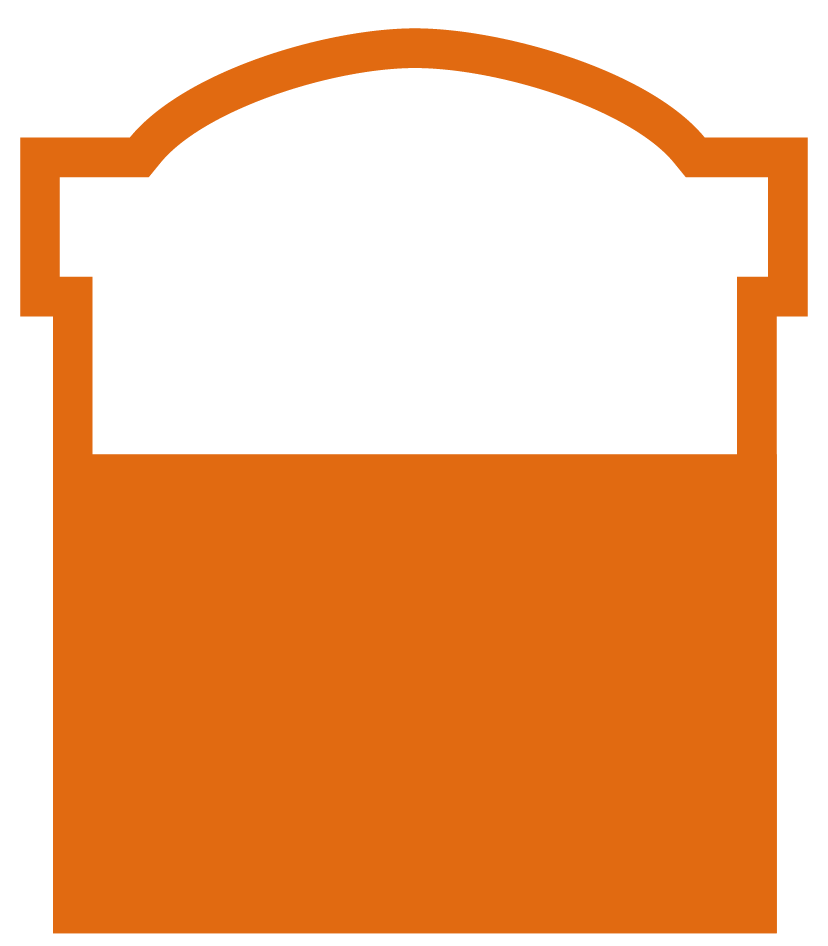 Daya Bay (DYB) Nuclear Power Site
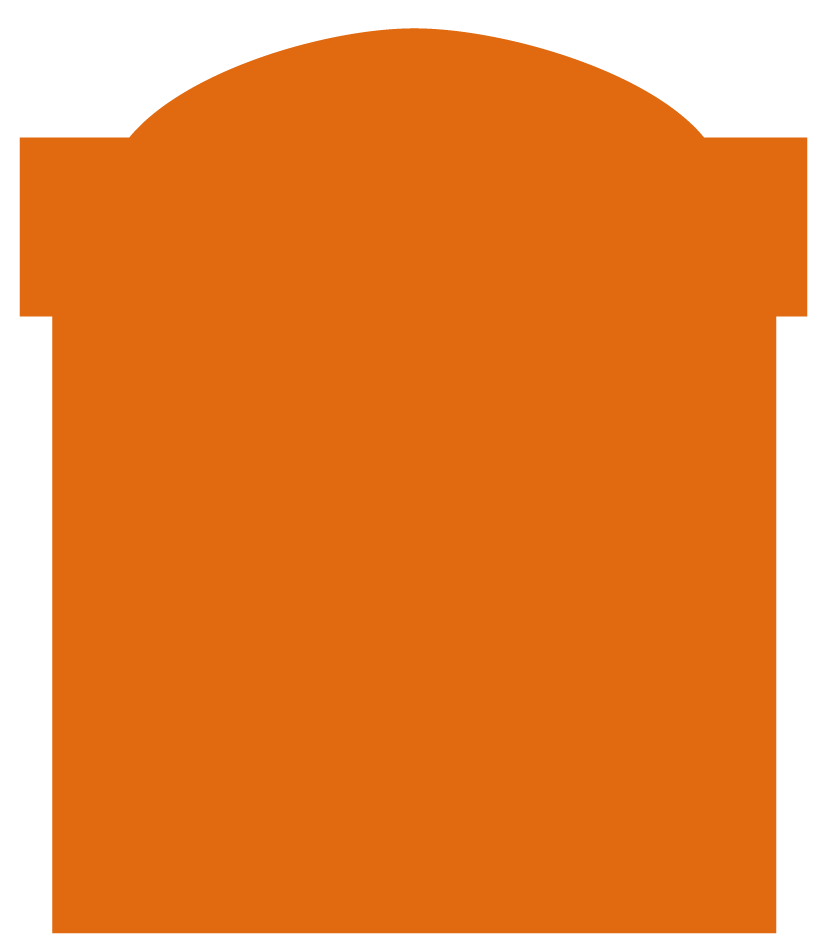 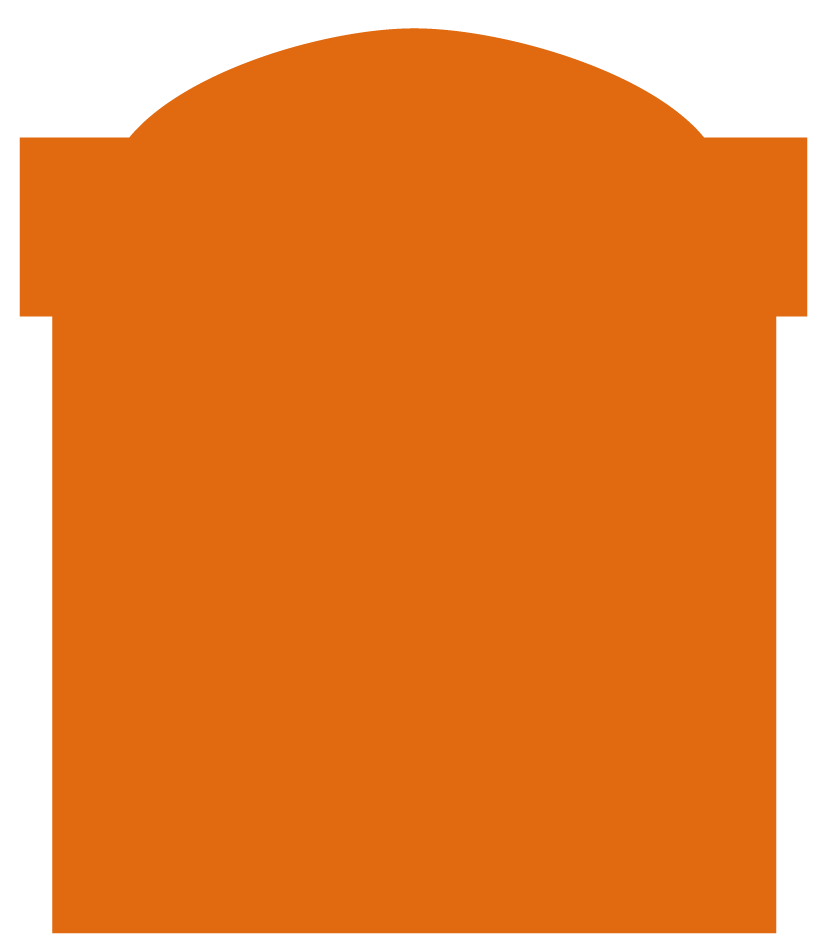 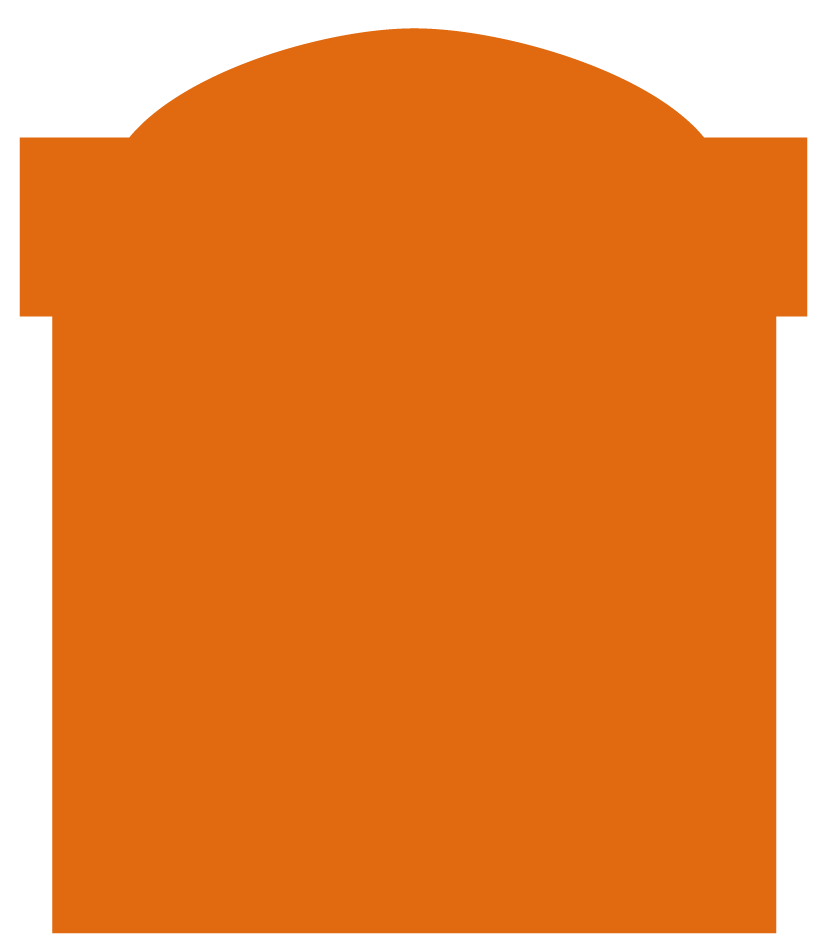 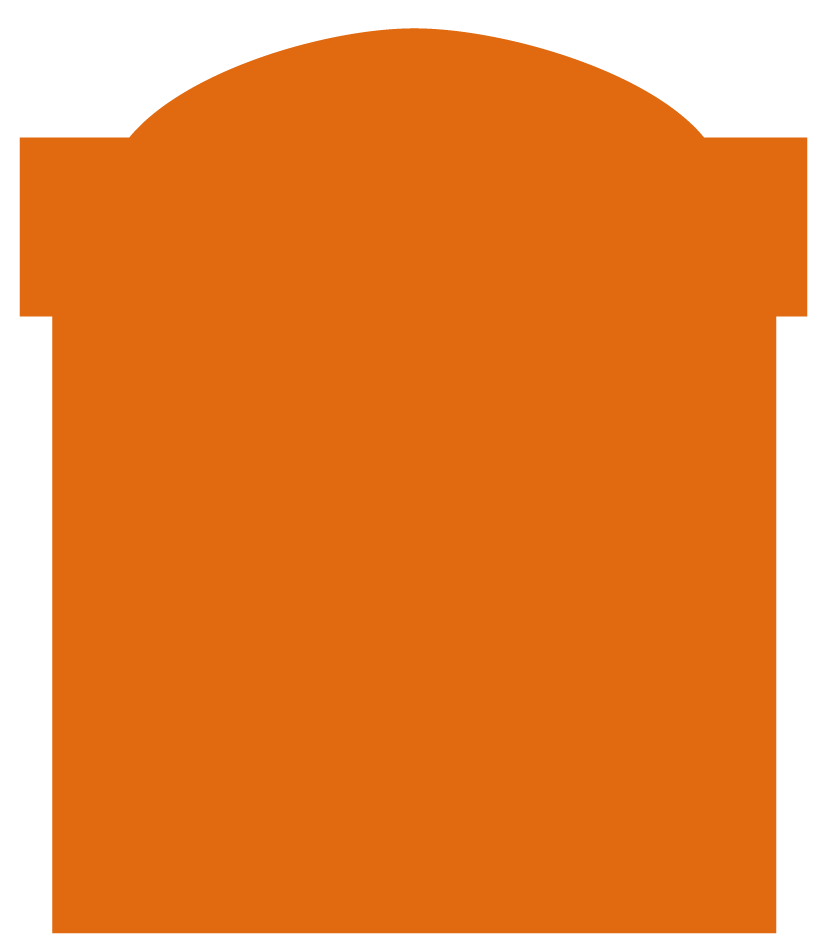 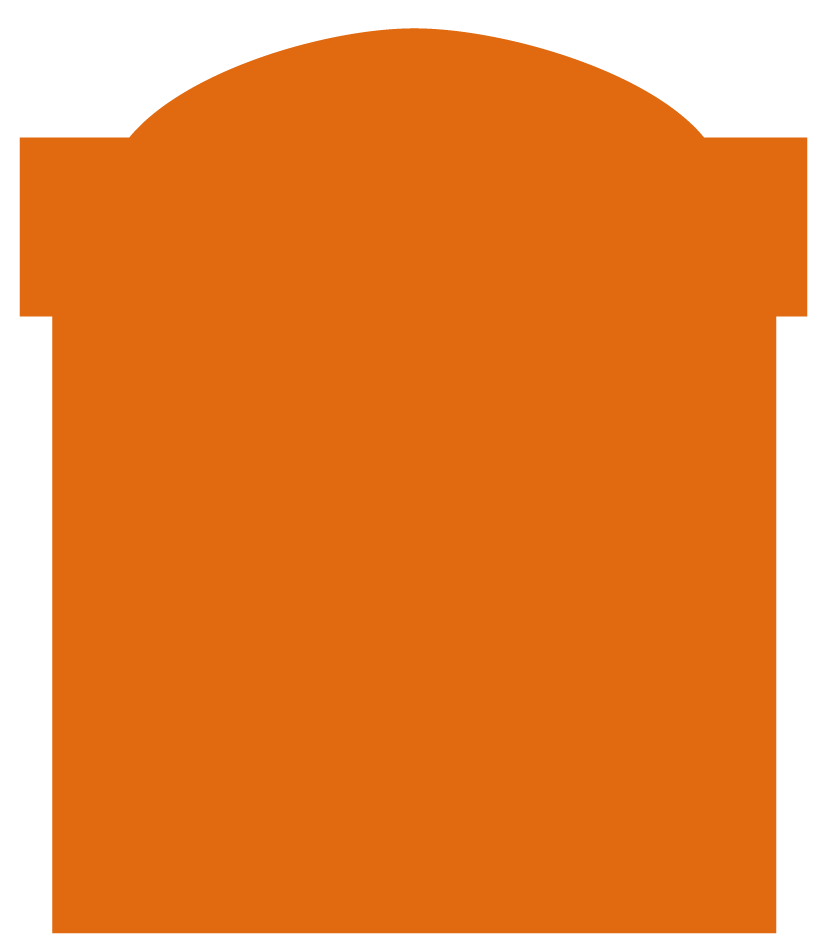 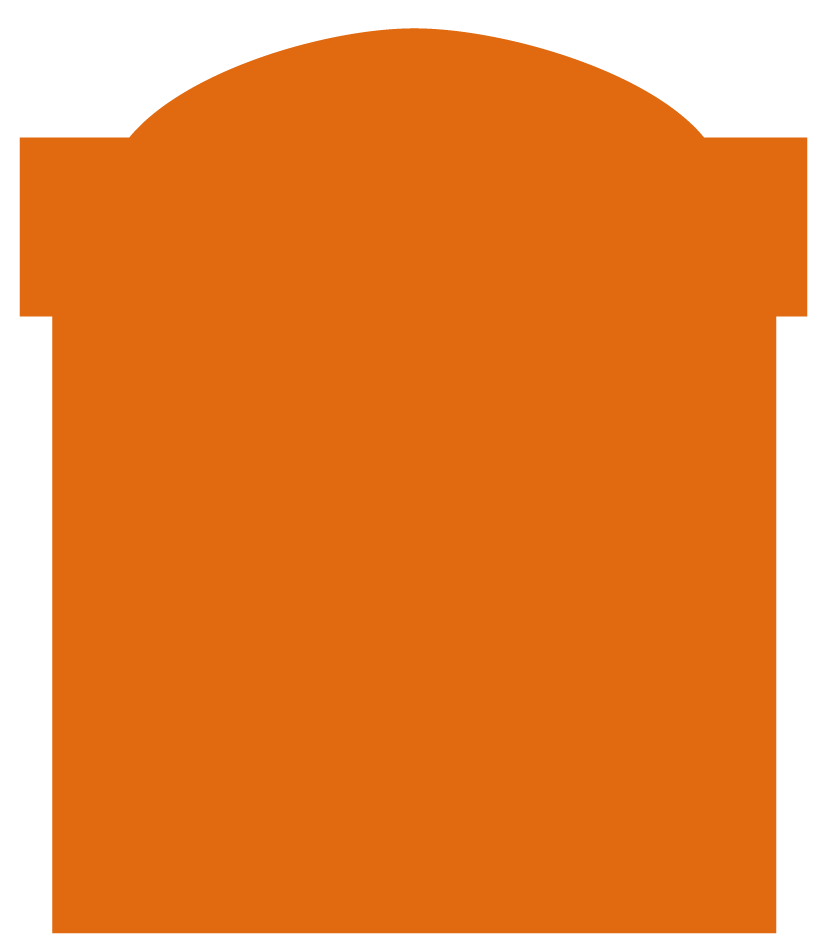 Huizhou (HZ) Nuclear Power Site
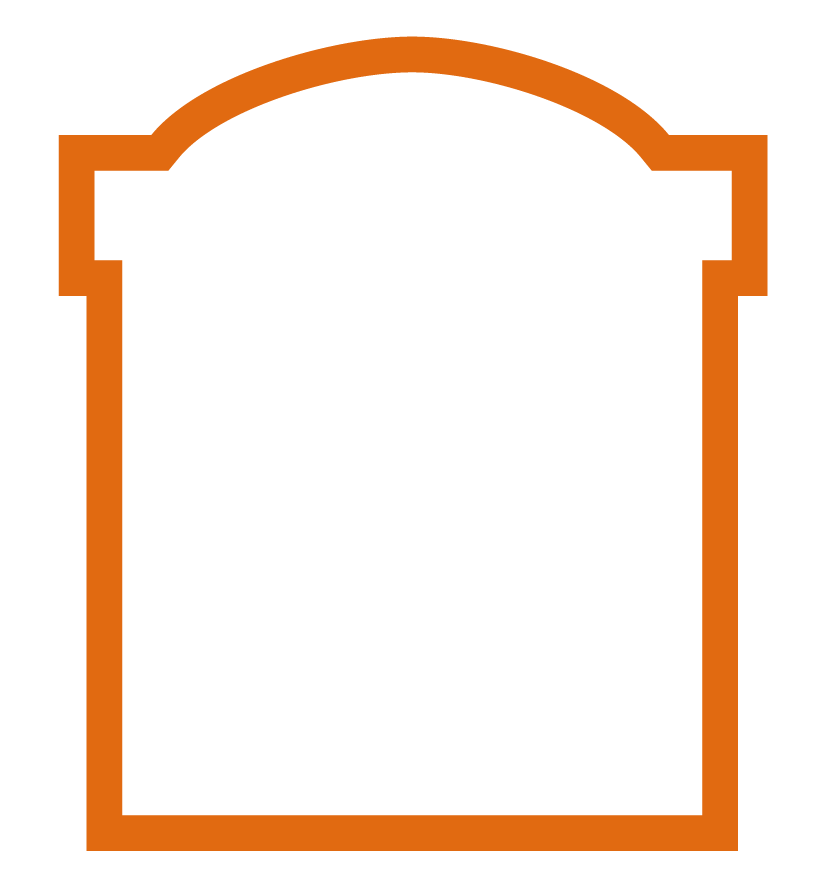 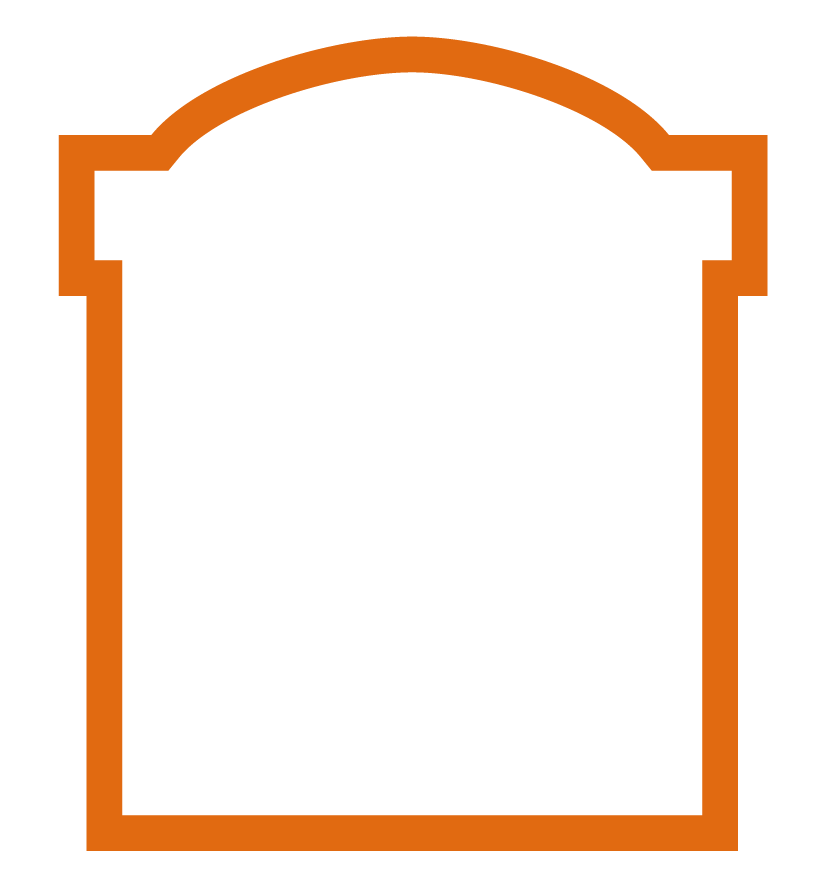 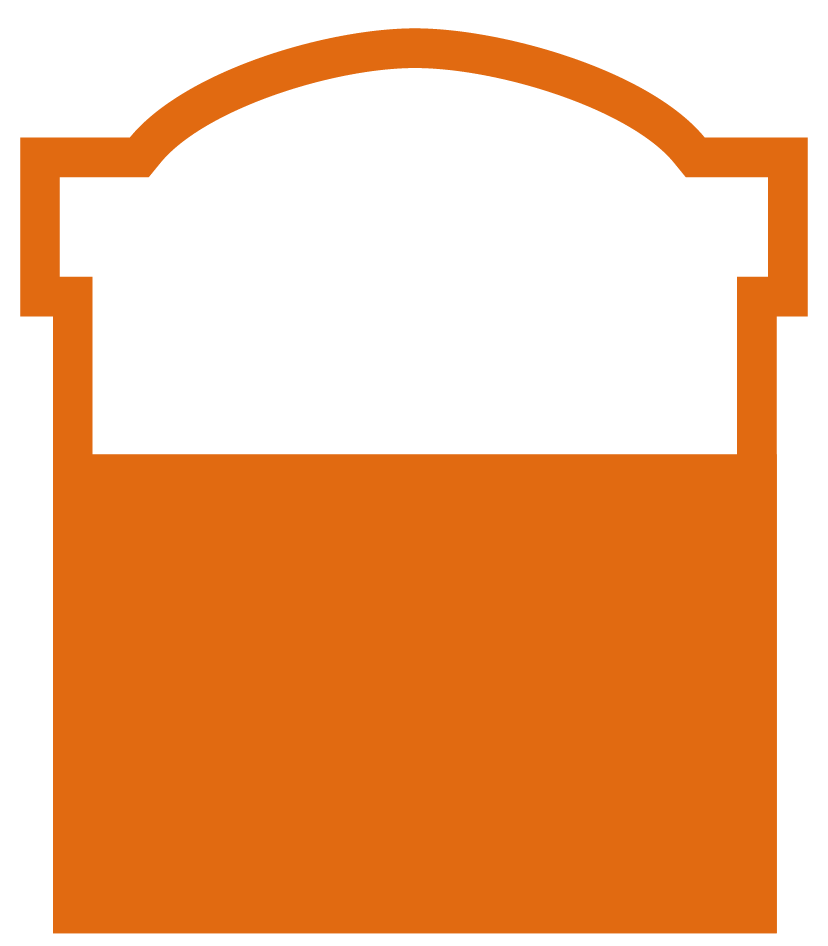 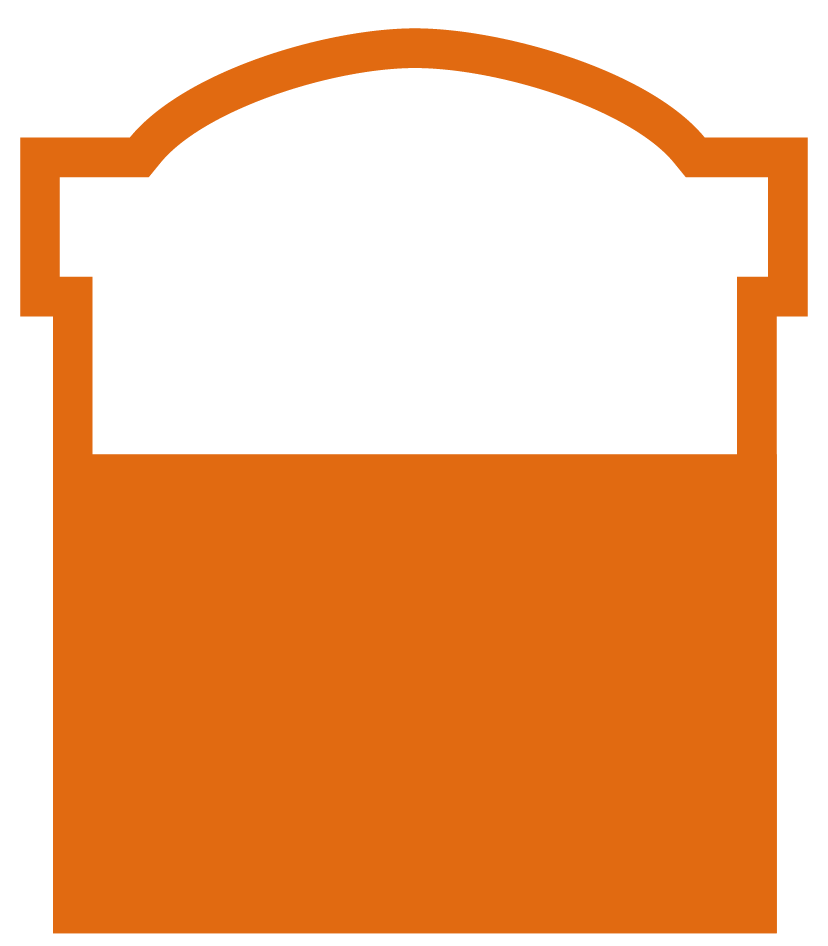 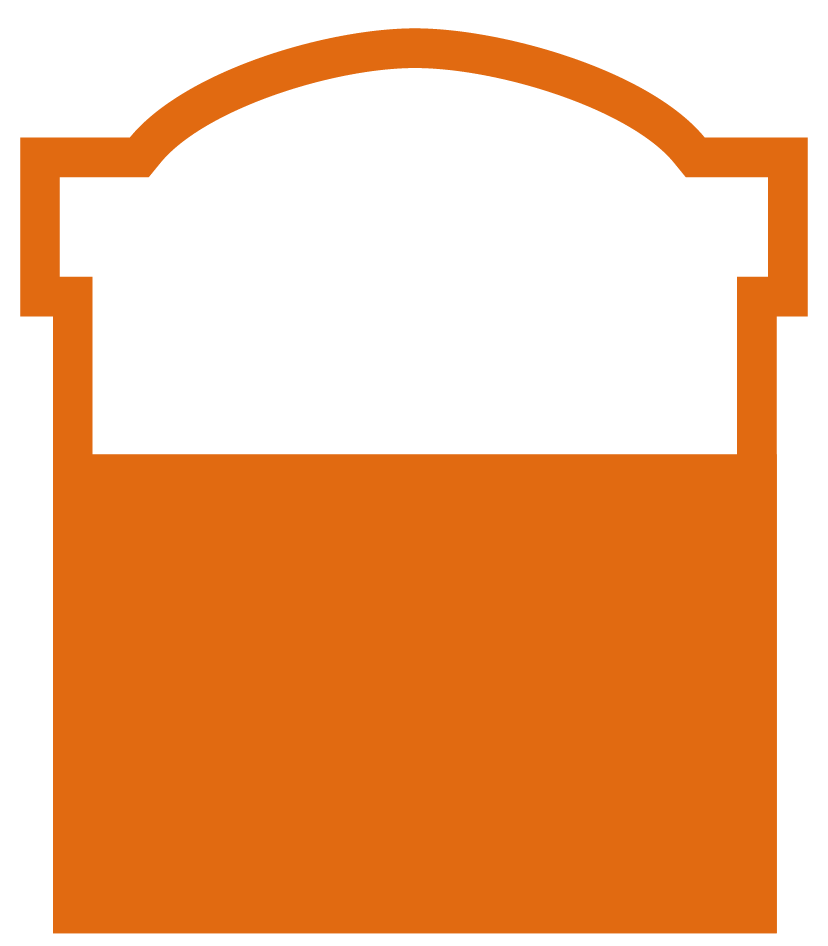 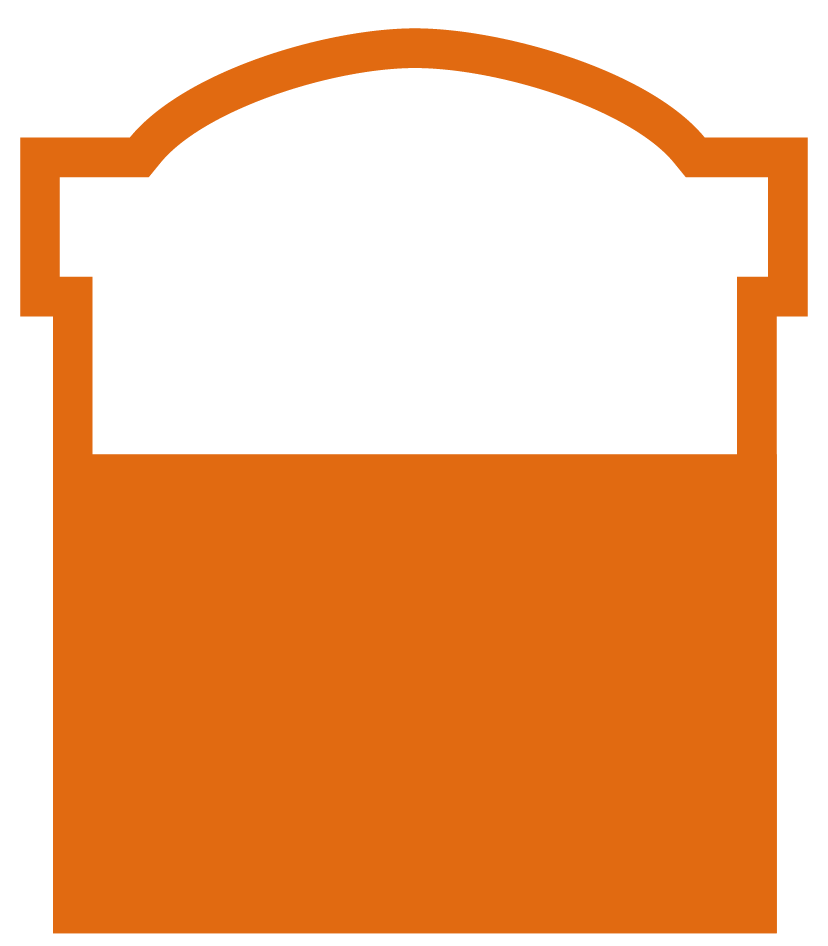 Zhejiang
Lufeng (LF) 
Nuclear Power Site
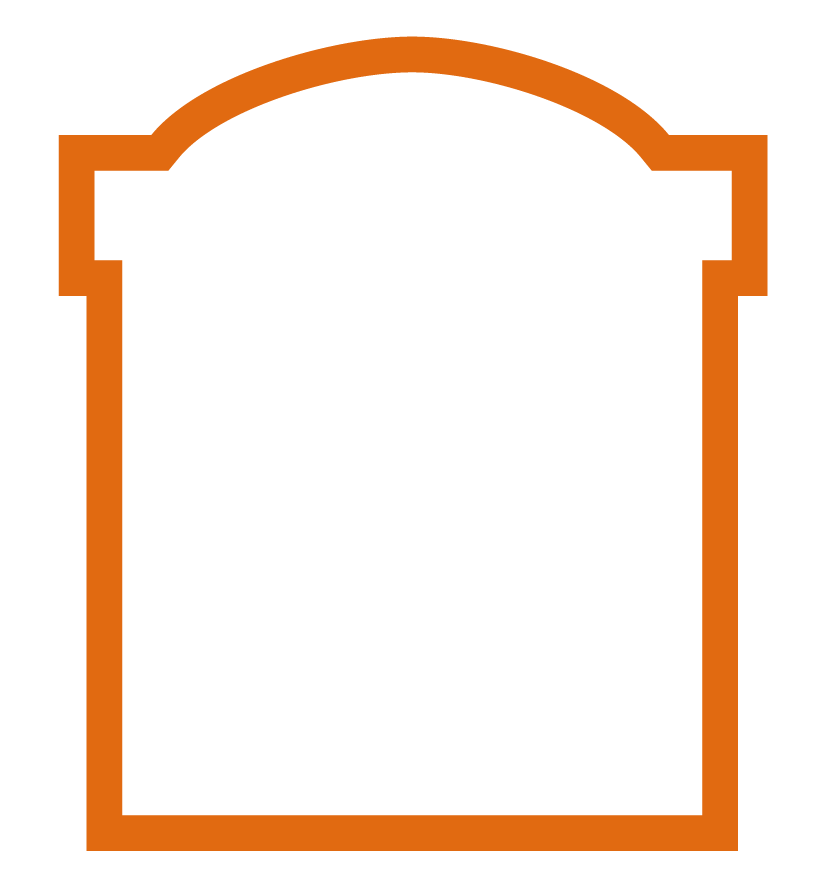 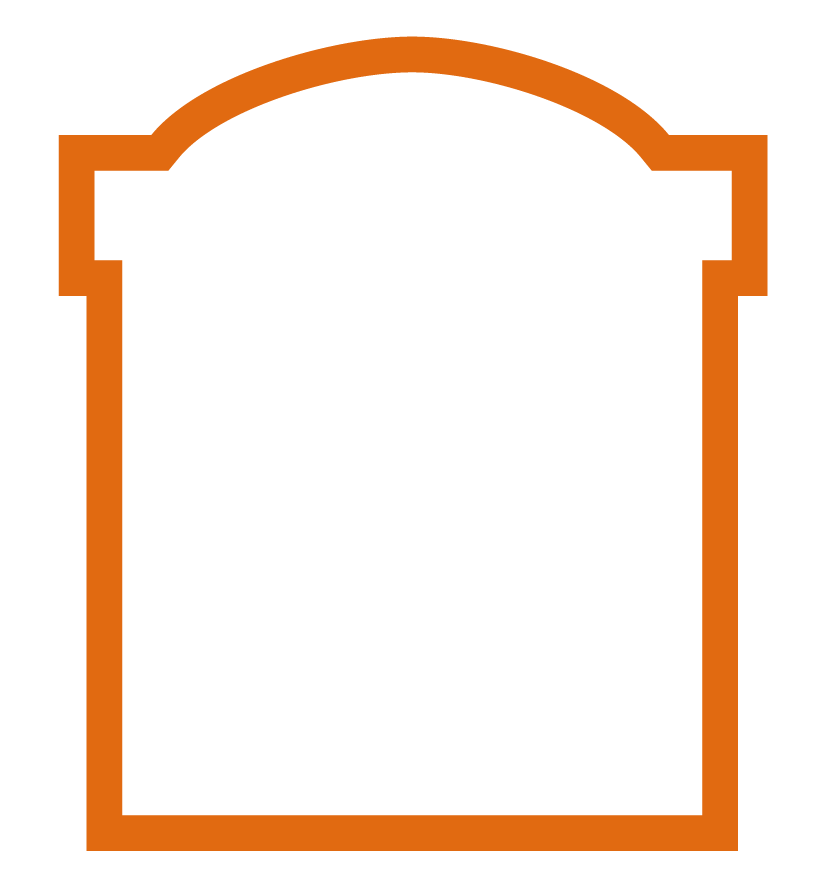 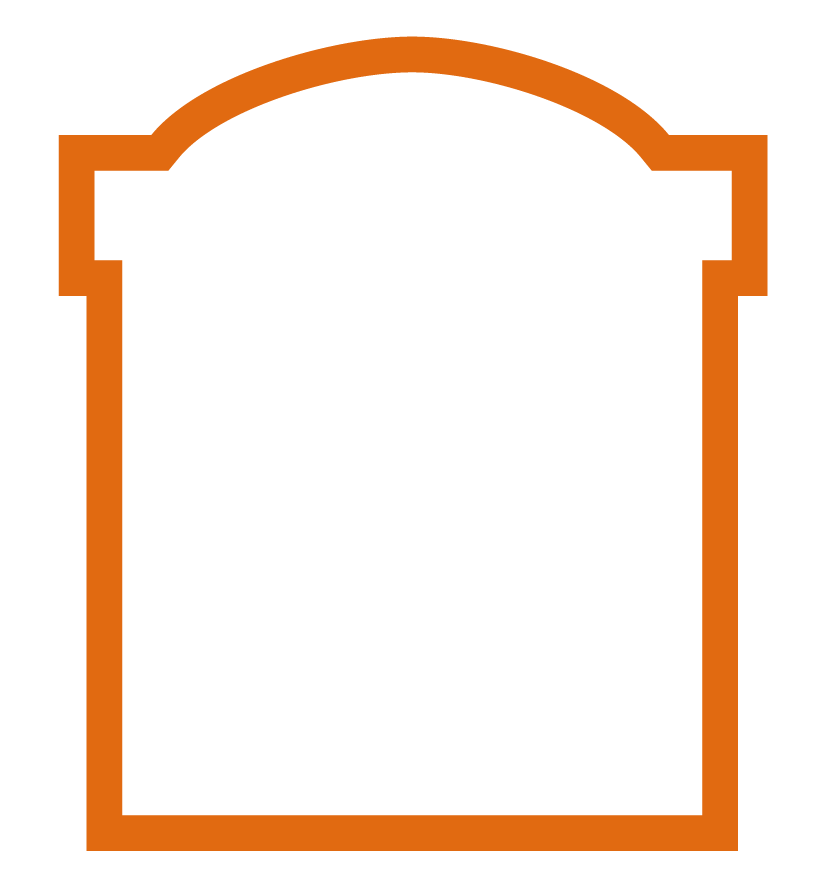 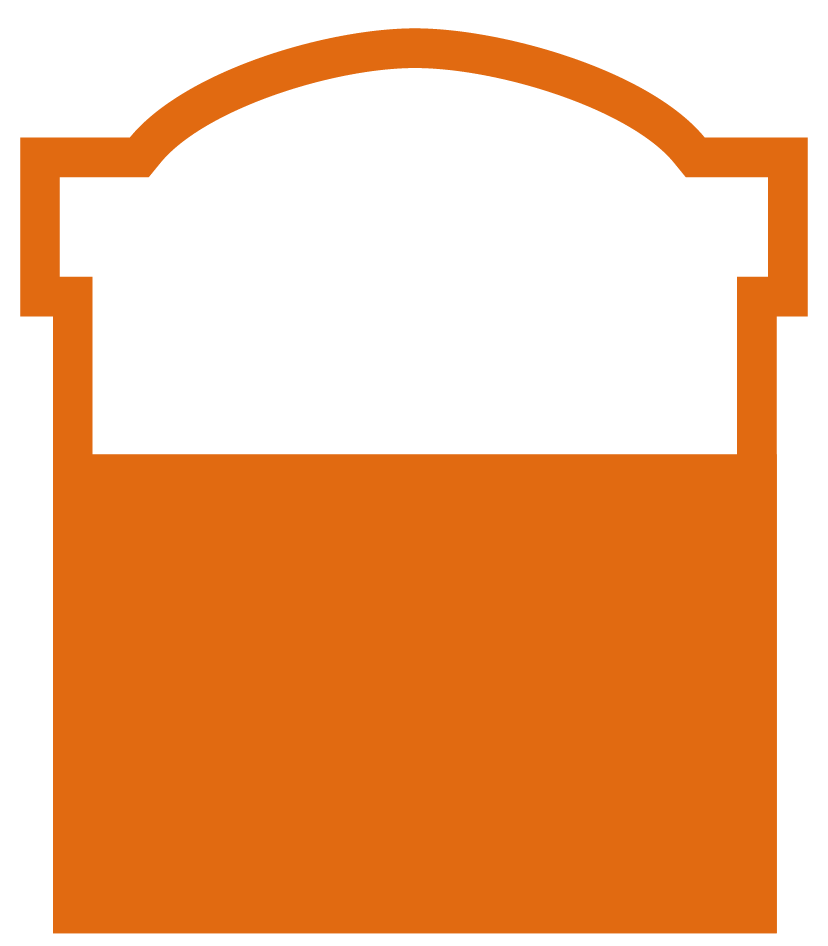 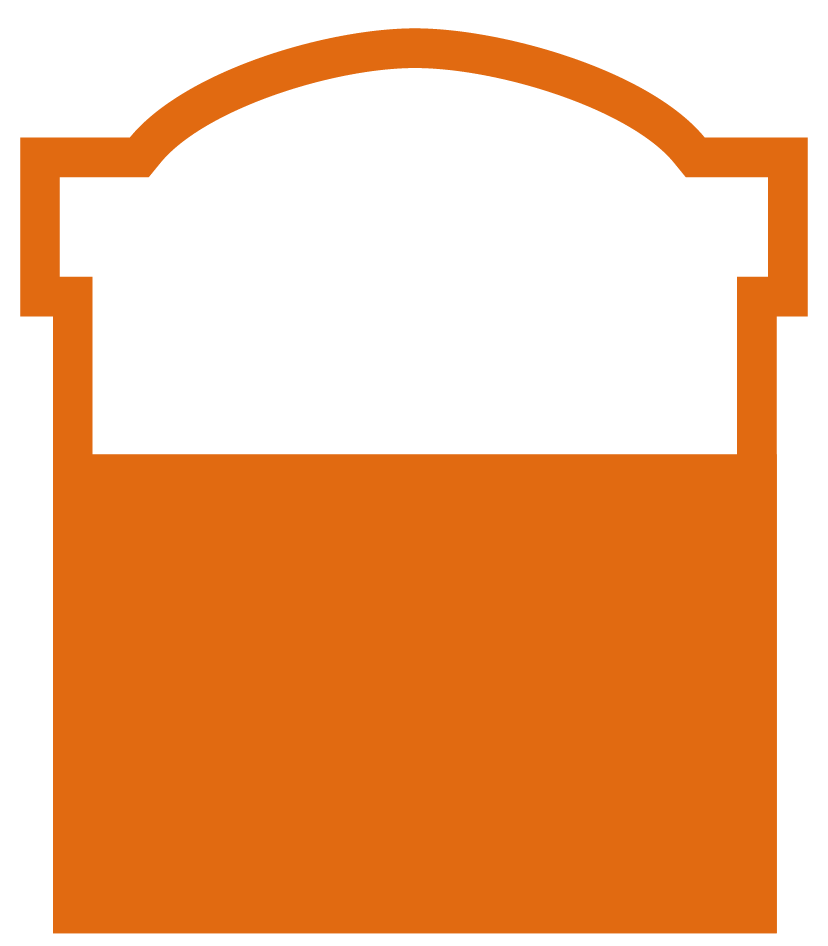 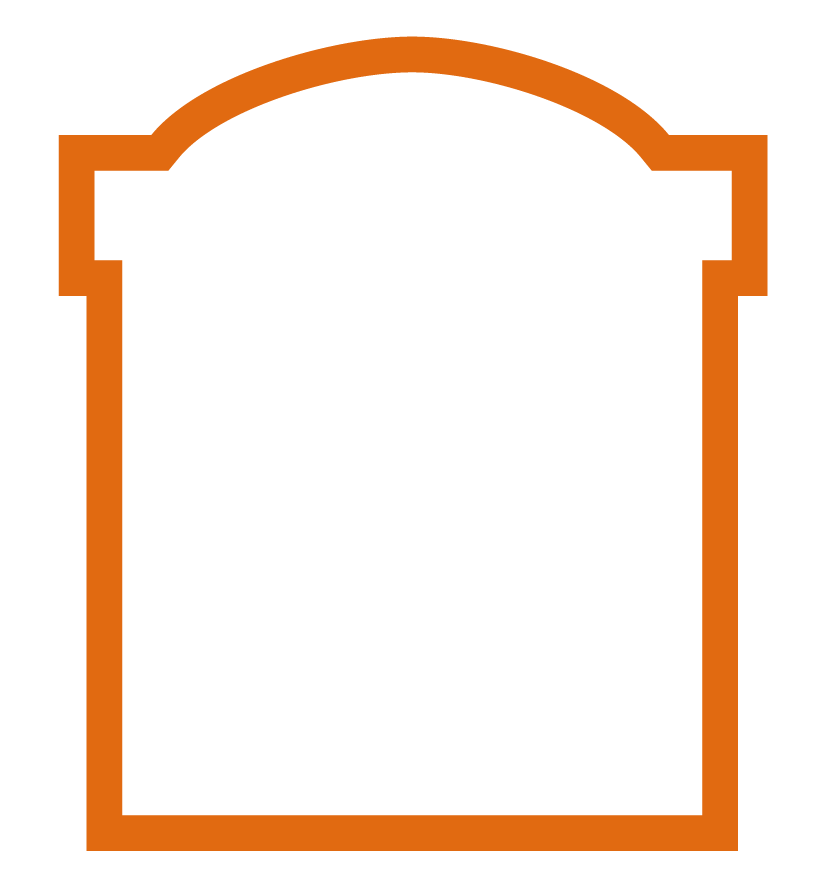 Fujian
Guangxi
Guangdong
Taishan (TS) 
Nuclear Power Site
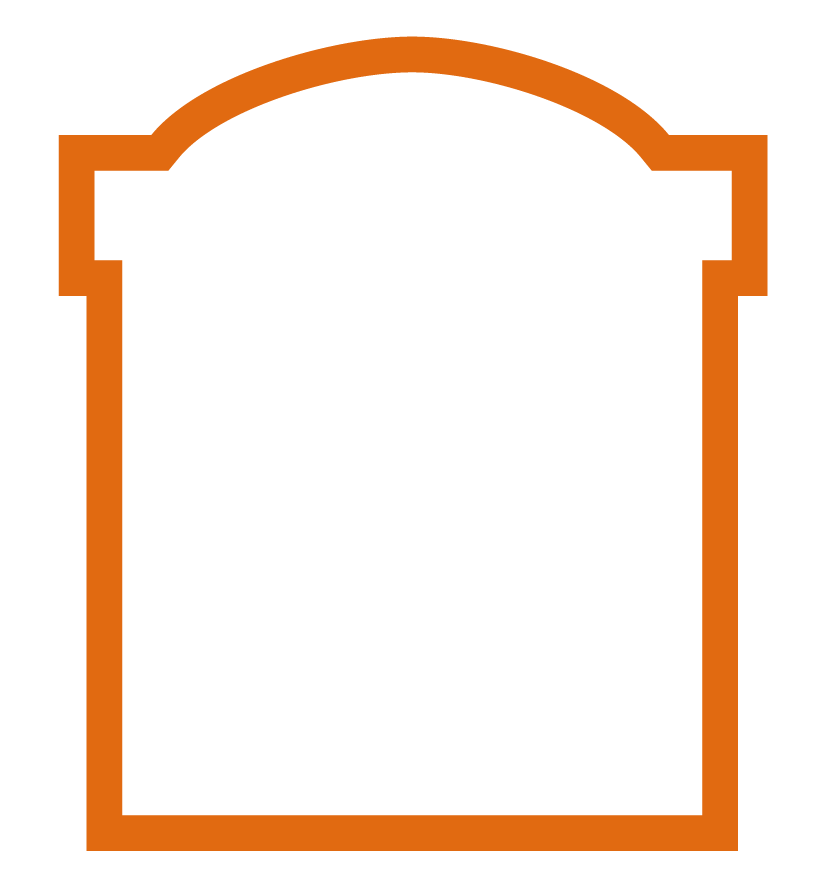 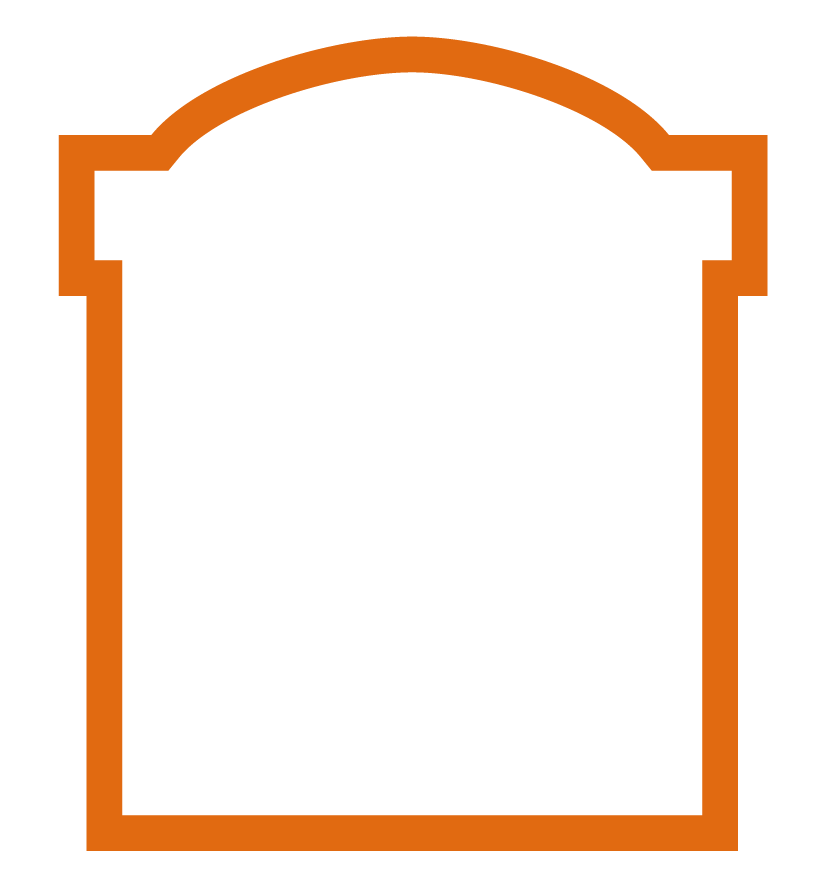 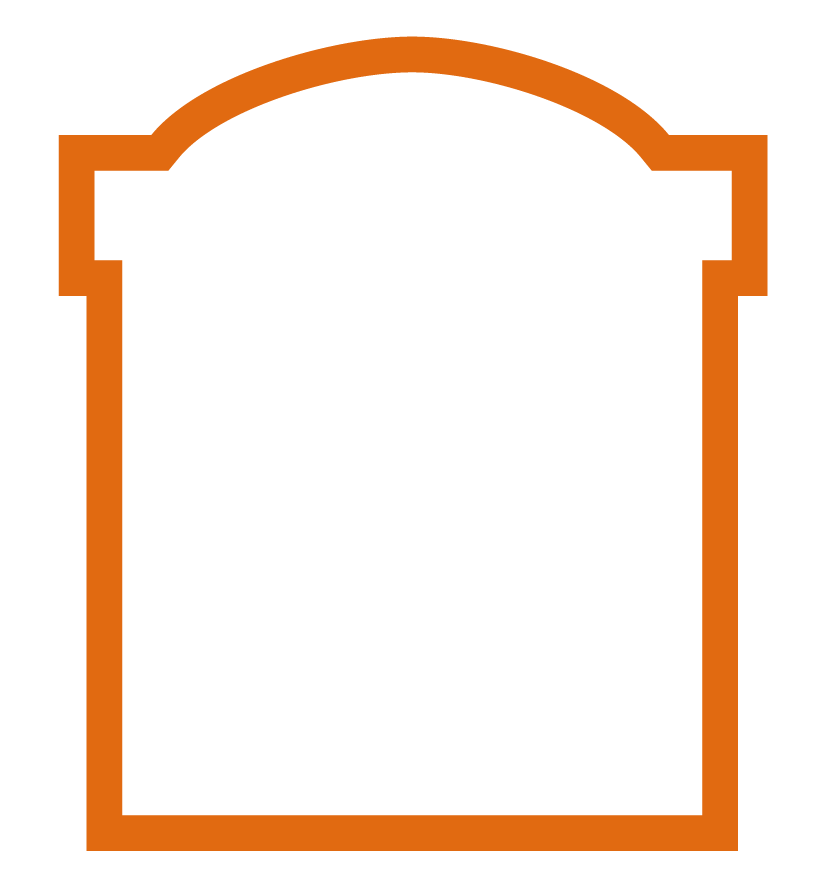 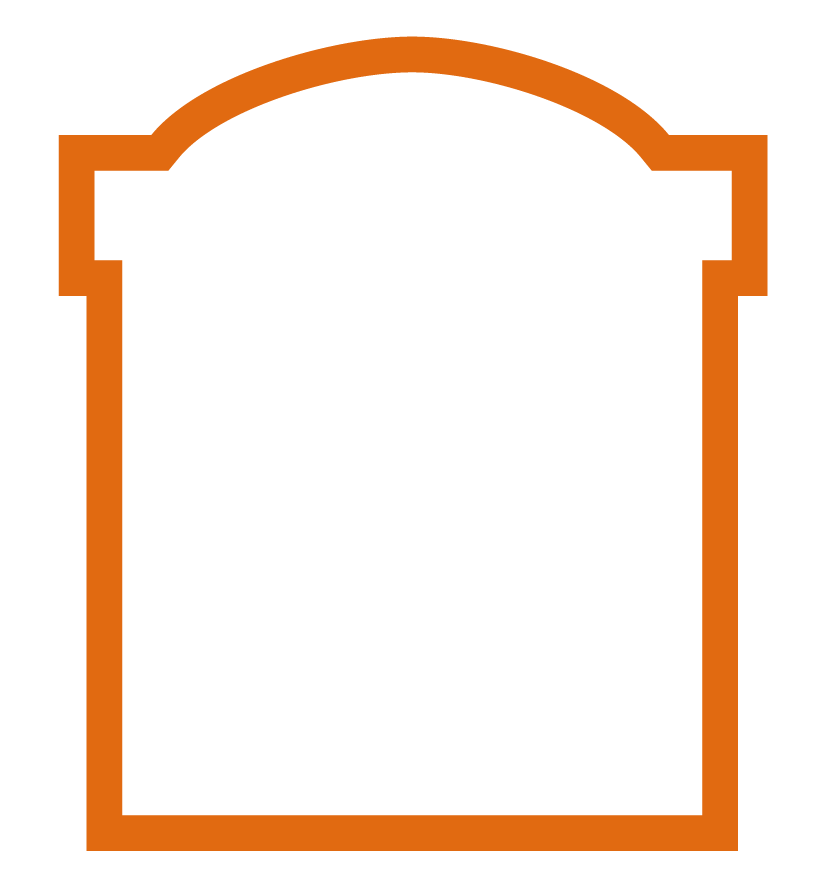 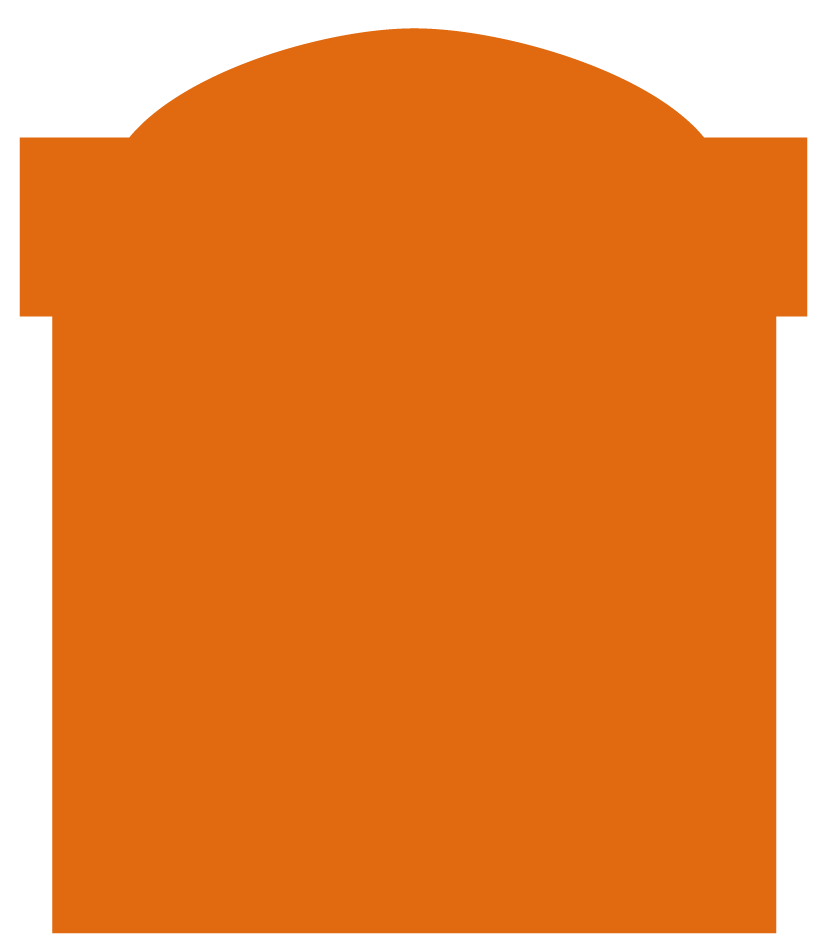 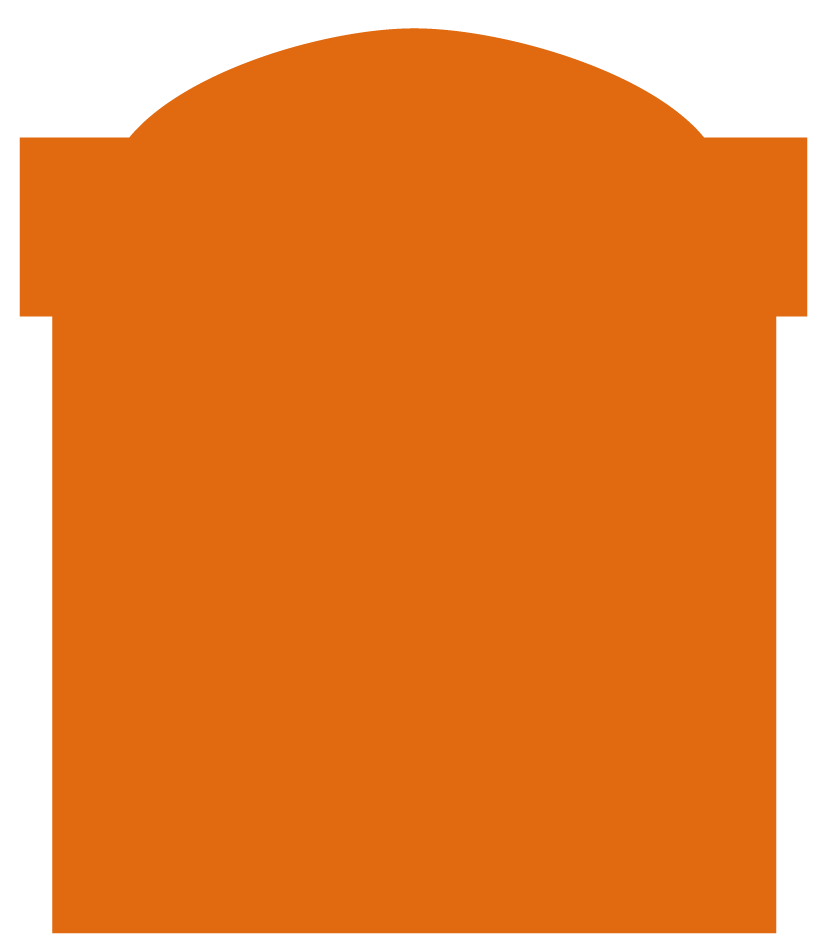 Yangjiang (YJ) Nuclear Power Site
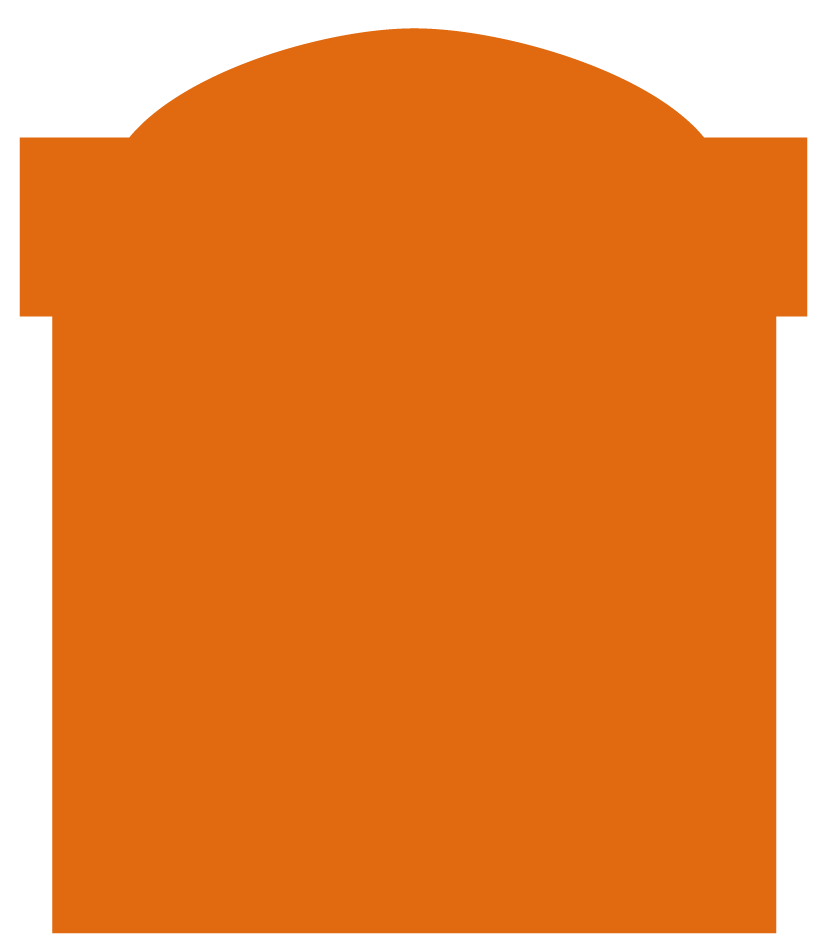 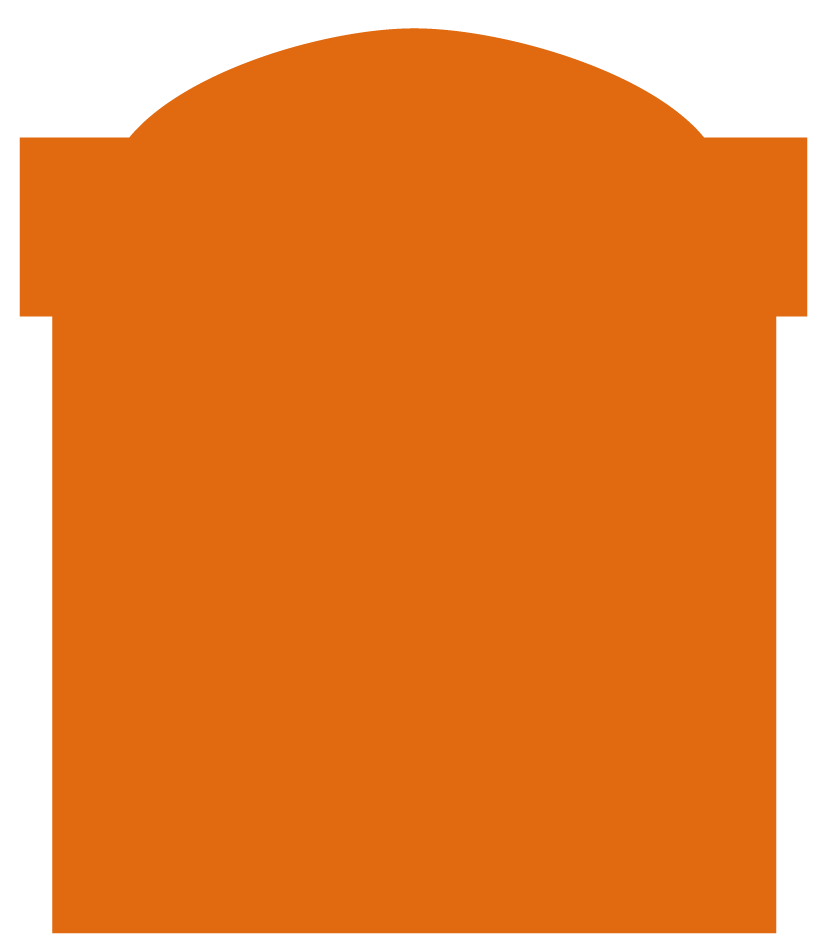 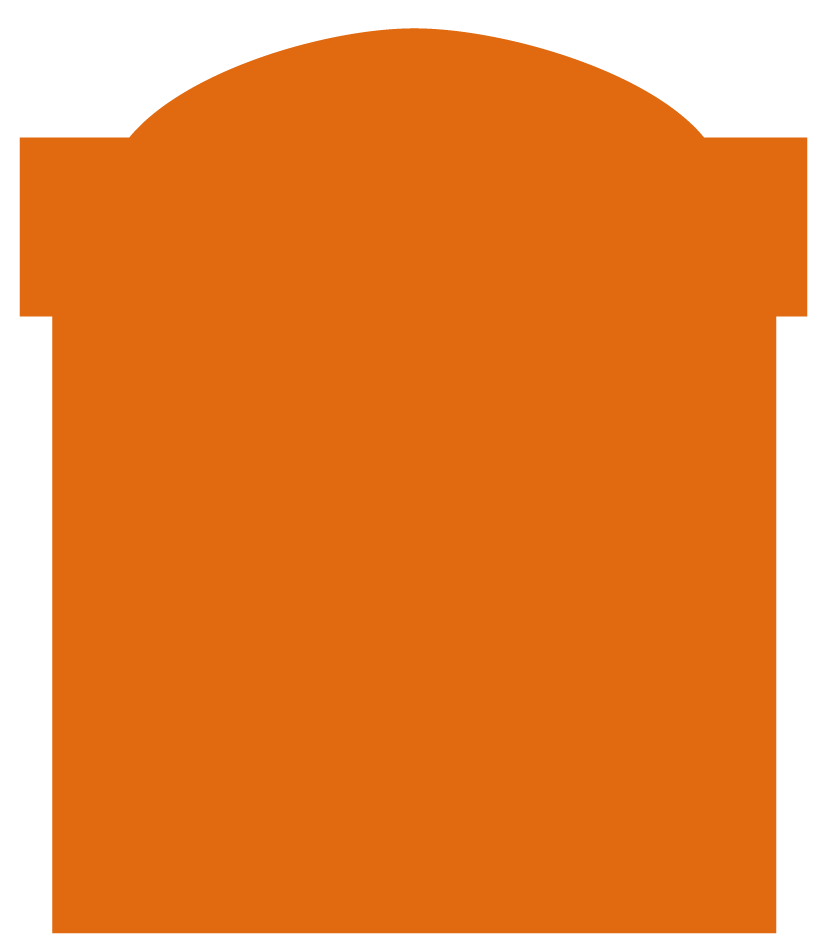 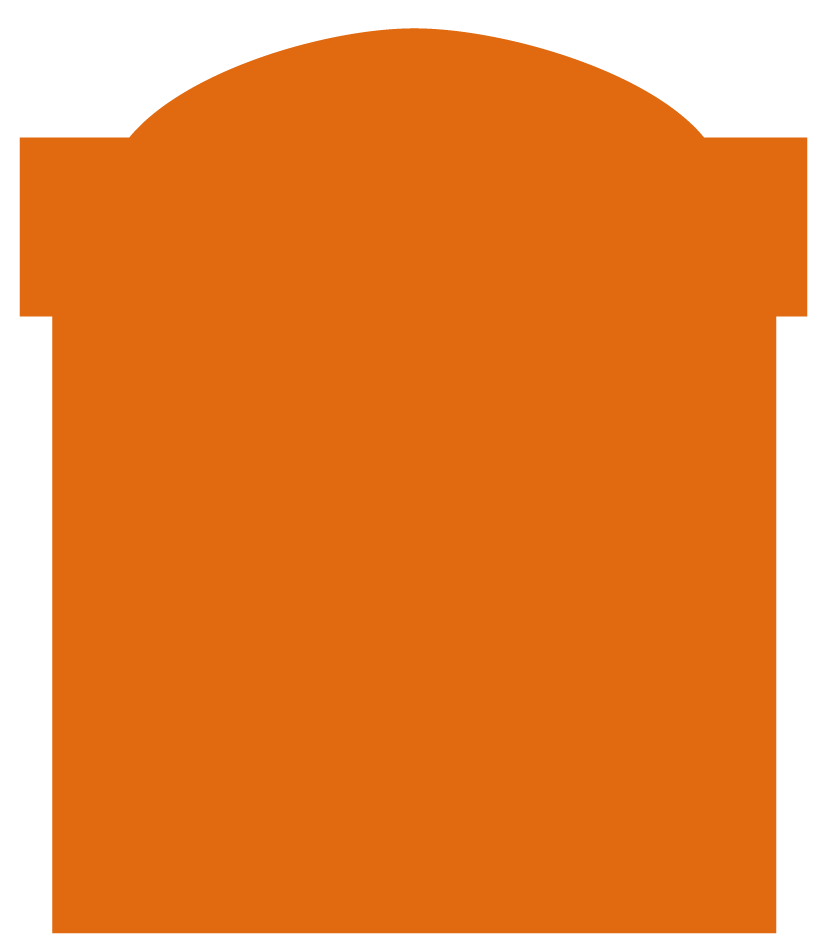 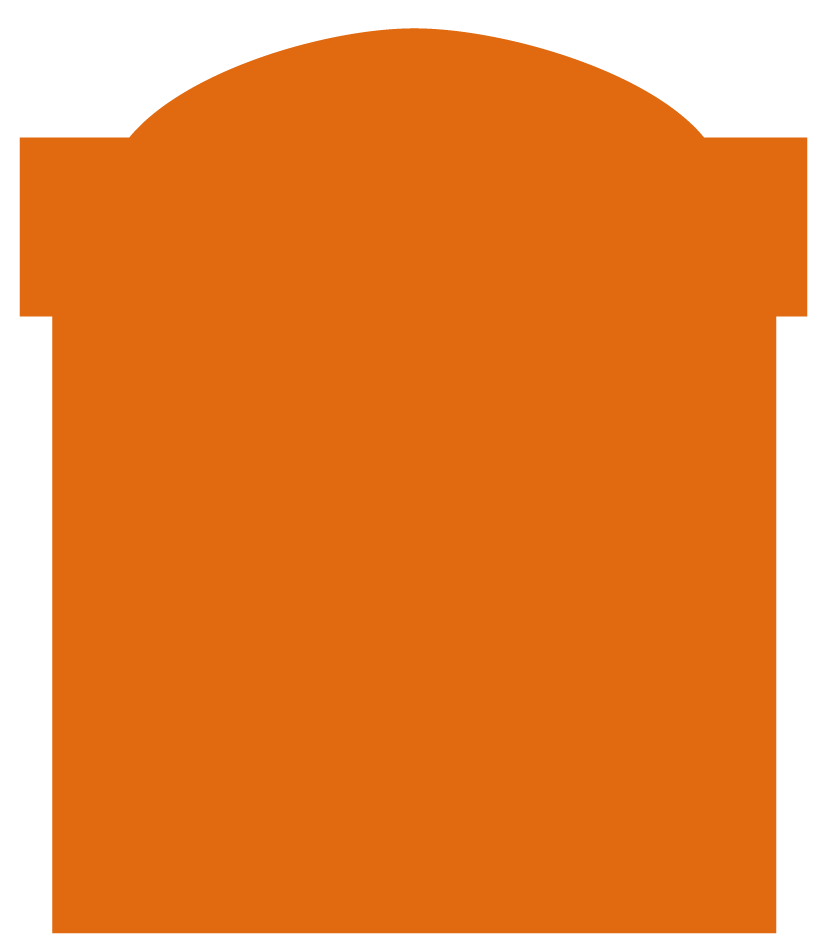 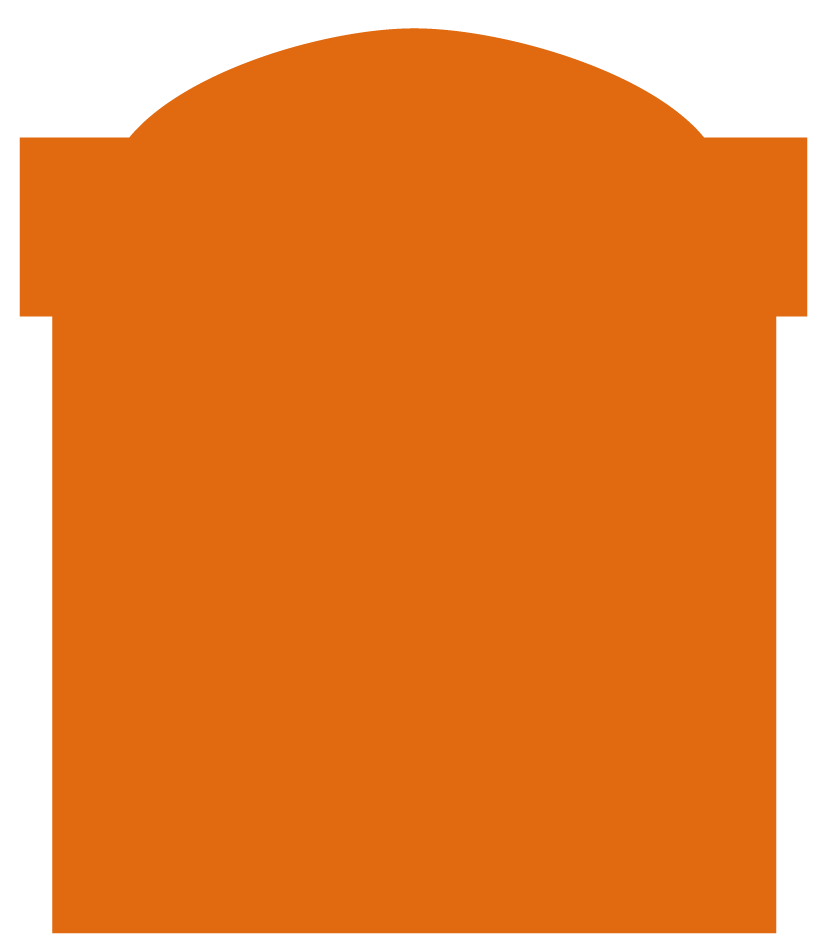 Fangchenggang (FCG) Nuclear Power Site
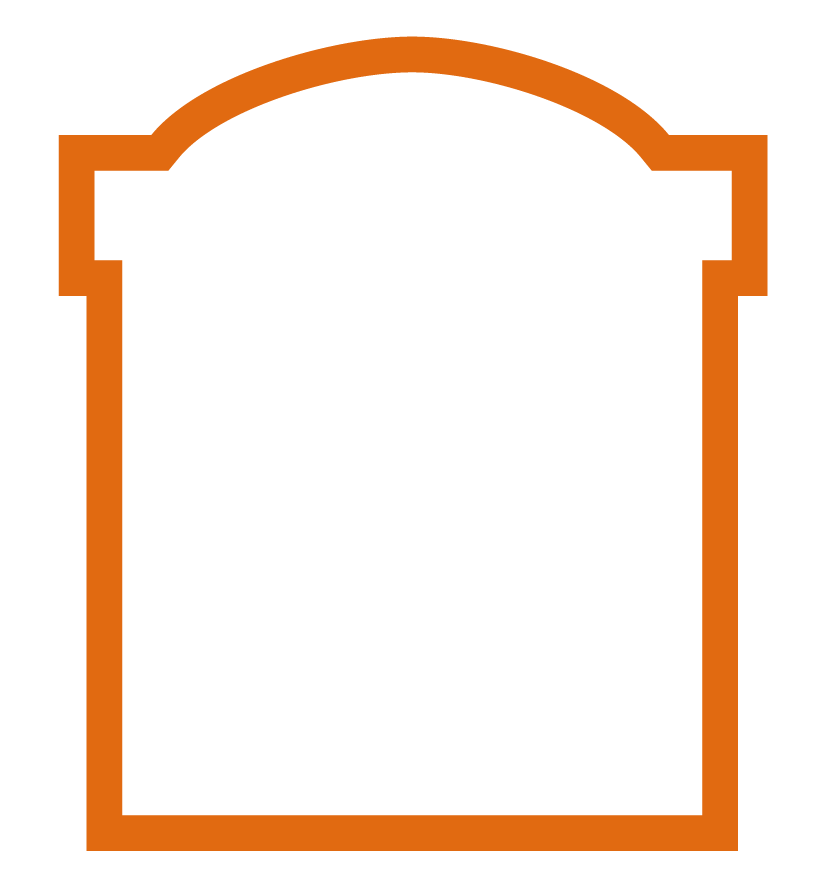 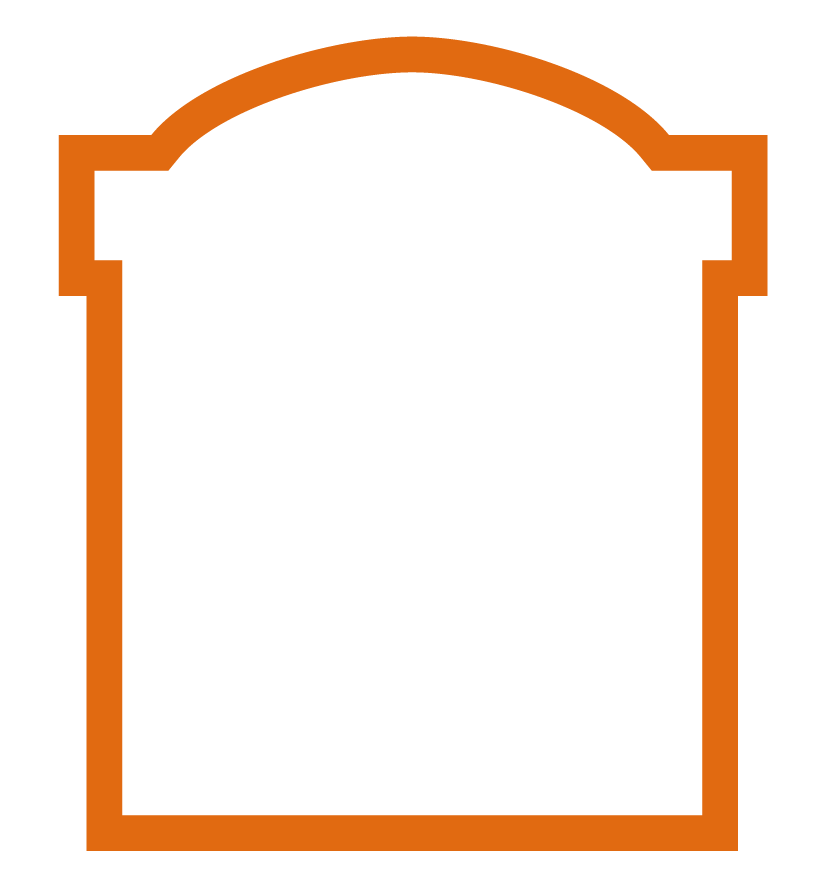 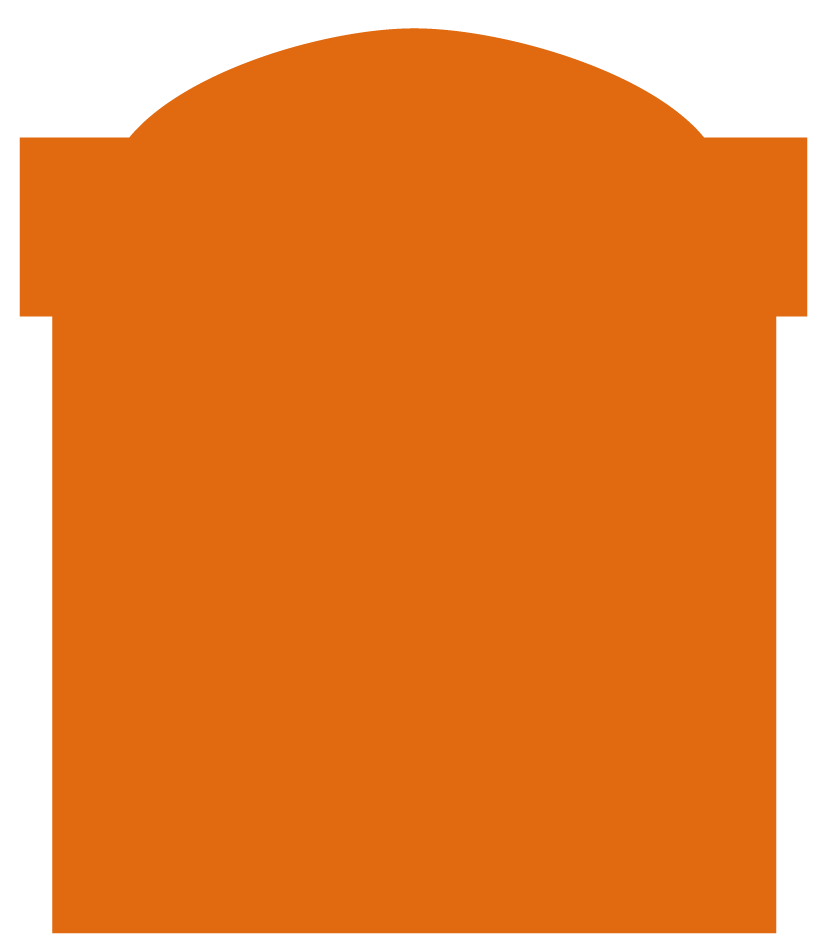 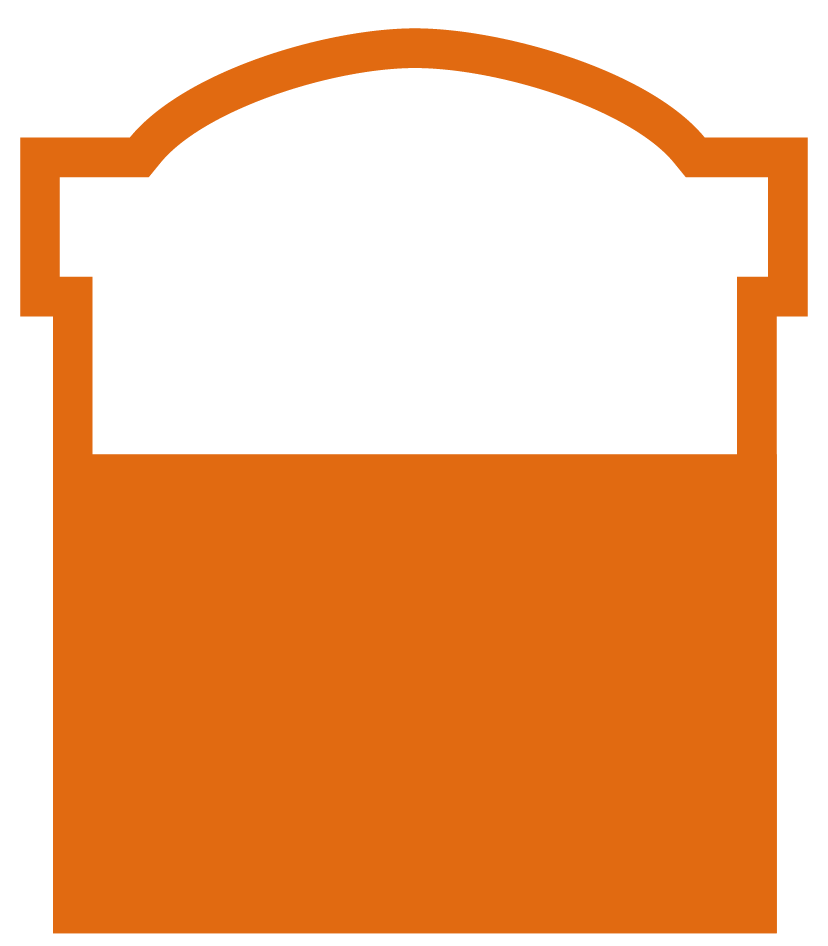 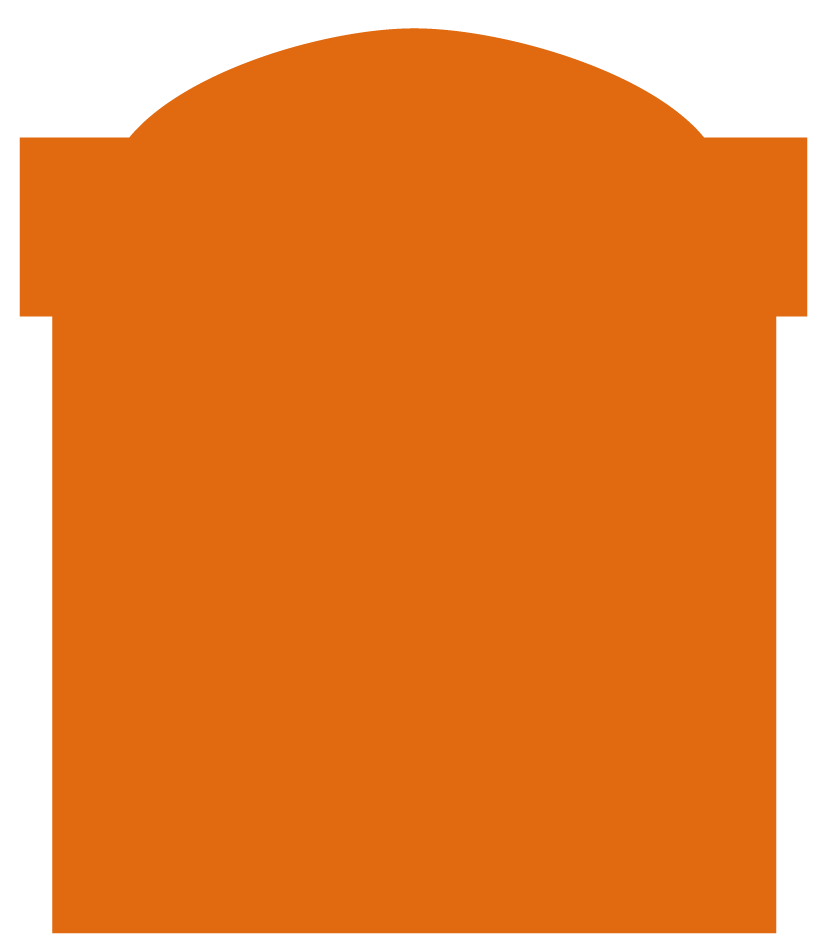 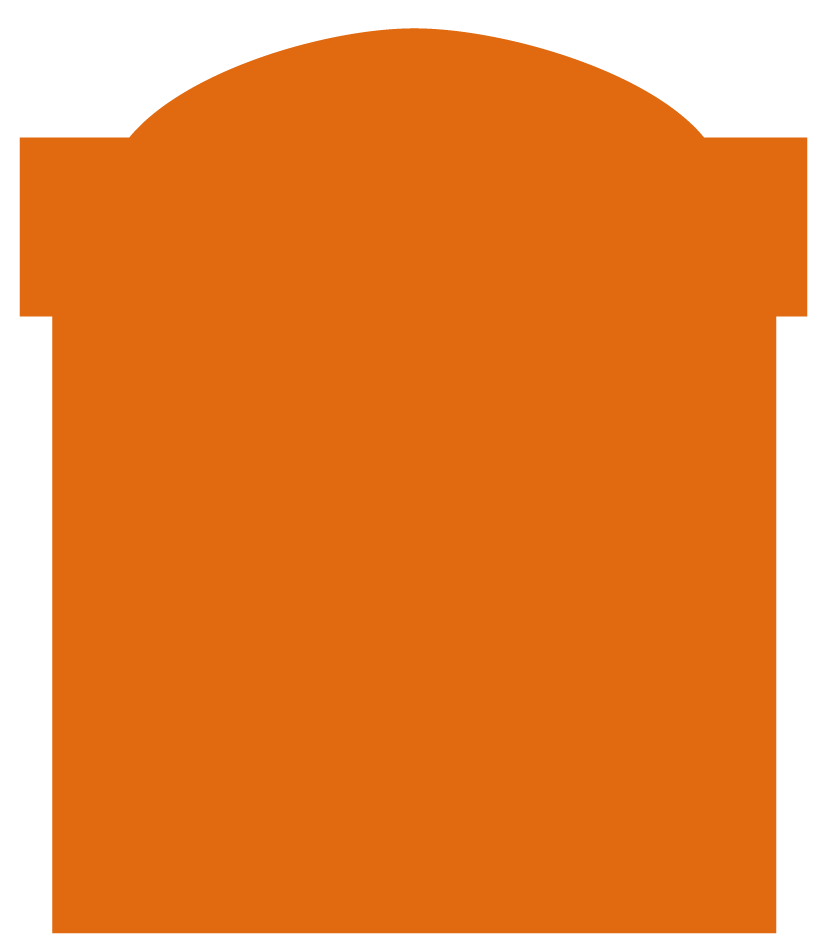 A Path from Technology Introduction to Self-Innovation
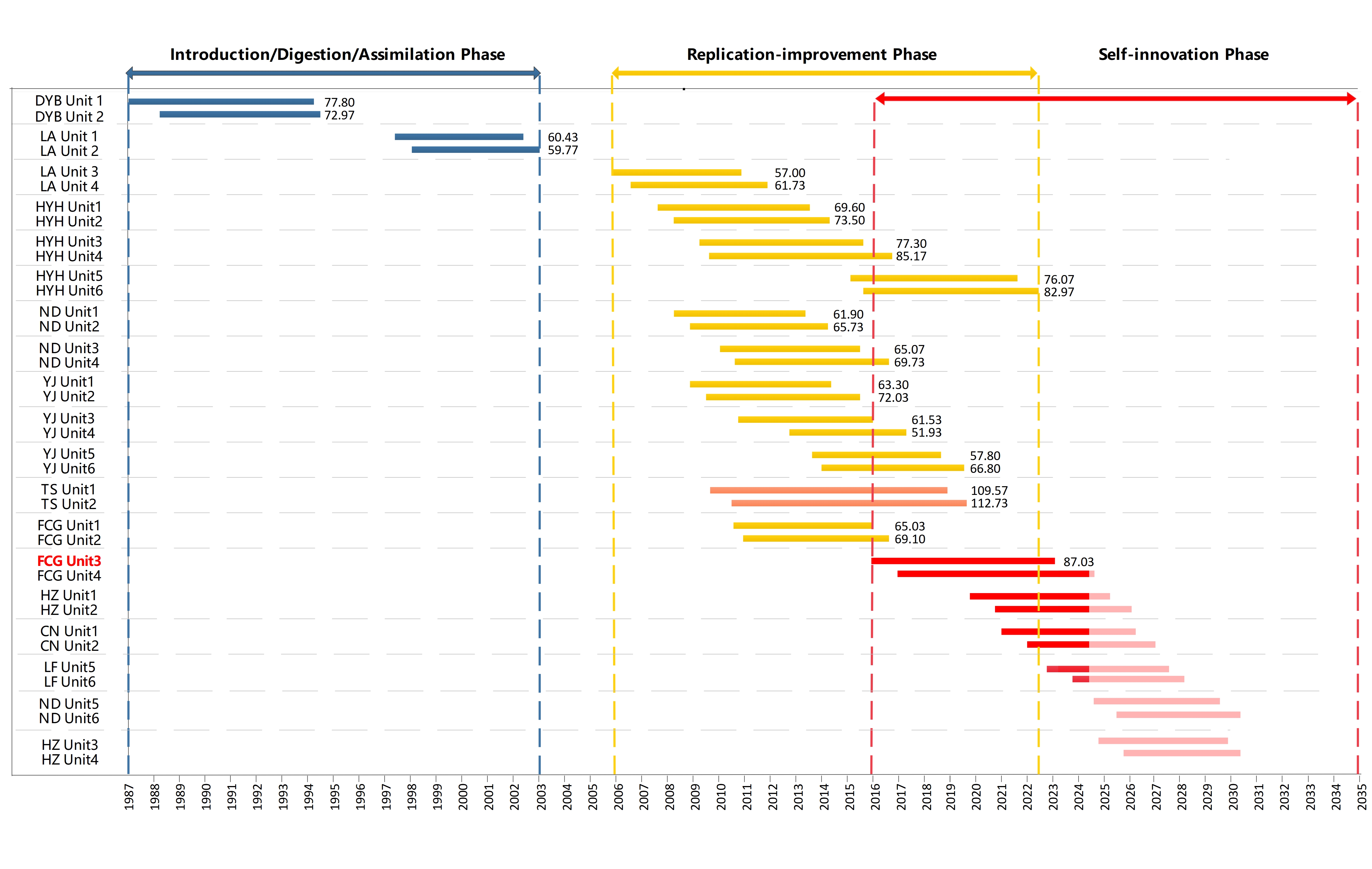 Average Unit Capability Factor
Number of Operation Events  Per Unit
Single-Site Multi-Reactors
Multi-Sites Multi-Reactors
Single-Site Two Reactors
Operational Performance for the Units Put into Service
Past and Future Construction Fleet
China General Nuclear Power Corporation / CGN Power
Operation Company
 (including Independent Supervision )
Engineering Company
 (including Design Company)
DNMC
YJ Company
DNMC
YJ Company
ND Company
HYH Company
ND Company
HYH Company
FCG Company
TNPJVC
FCG Company
TNPJVC
HZ Company
CN Company
HZ Company
CN Company
LF Company
ZY Company
LF Company
Suzhou Institute
Research Institute
Uranium Company
Organizations and  Responsibilities
International Standards
Statutory Requirements
Management Responsibility
Safety
Culture
Measure, Assess
& Improve
Resource
Management
Process Implementation
Stakeholders Requirements
Social Responsibility
Integrated Management System to Satisfy all Requirements
Lifespan Technical Safety
Operation & Decommissioning
Safety
Economy
Development & Construction
Research & Design
Human Performance Perspective
Commission
Error
Omission
Error
Knowledge based
Rule based
Skill based
Inaction
Mistake
Dereliction
Application
Slip
Lapse
One site
Multi-sites
Multi-reactor
Management
Corporate GOSP
Nuclear Process
Standardization
Fleet Peer Groups
Operation Preparation
Operation Management Standardization
Five-year Business Plan
Five-year Business Plan
Electricity Production
Configuration Management
Marketing
Marketing
Operate Plant
Feedback
Cost
Finance Management
Finance Management
Materials & Services
Work Management
KPI
Human Resources
Human Resources
Equipment Reliability
Information Management
Information Management
Experience Feedback
Quality Assurance
Human Performance
Fuel Management
Training
Safety Management
Public Relations
Public Relations
Internal Audit
Internal Audit
Performance
Cost
Standard Operation Process
Nuclear Leadership
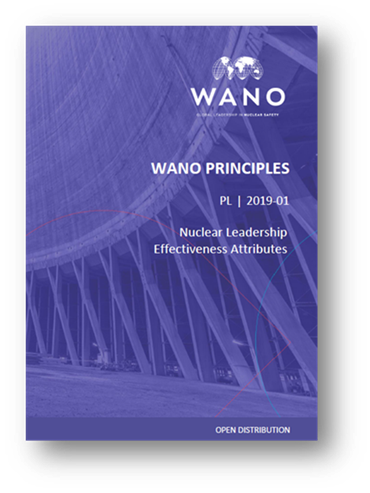 LE.1 - Establish a vision of excelllence
            that prioritises nuclear safety
LE.2 - Engage the workforce
LE.3 - Create an environment of teamwork,
            trust and cooperation
LE.4 - Drive for sustainable results
LE.5 - Build leadership capability
Drive for Operational Excellence
Achieving World’s Advanced Level
Proportion of WANO Indicators 
Achieving Best Quartile ≥ 80%
Average Unit Capability Factor ≥ 95%
Continuous Improvemen of Human  Performance
Health Management for Major Equipments
Pursuing Excellence for Outage Management
Leadership 
and 
Safety Culture
Development
Platform for
 Management of Critical Components
Engineering Modification
Commissioning
Manufacturing
Erection
Equipement Reliability
3D
Disign
Model
+
Data
Spare Parts
3D Site Layout
Civil Work
3D Site Layout
Tools for better managing muti-sites projects
Platforms for operation
Digitalization for Hualong Fleet Architect Engineering
Mindset
Objectives
Actions
Results
Single loop
Double loop
Triple loop
Three Loops Learning to Enhance Safety Culture
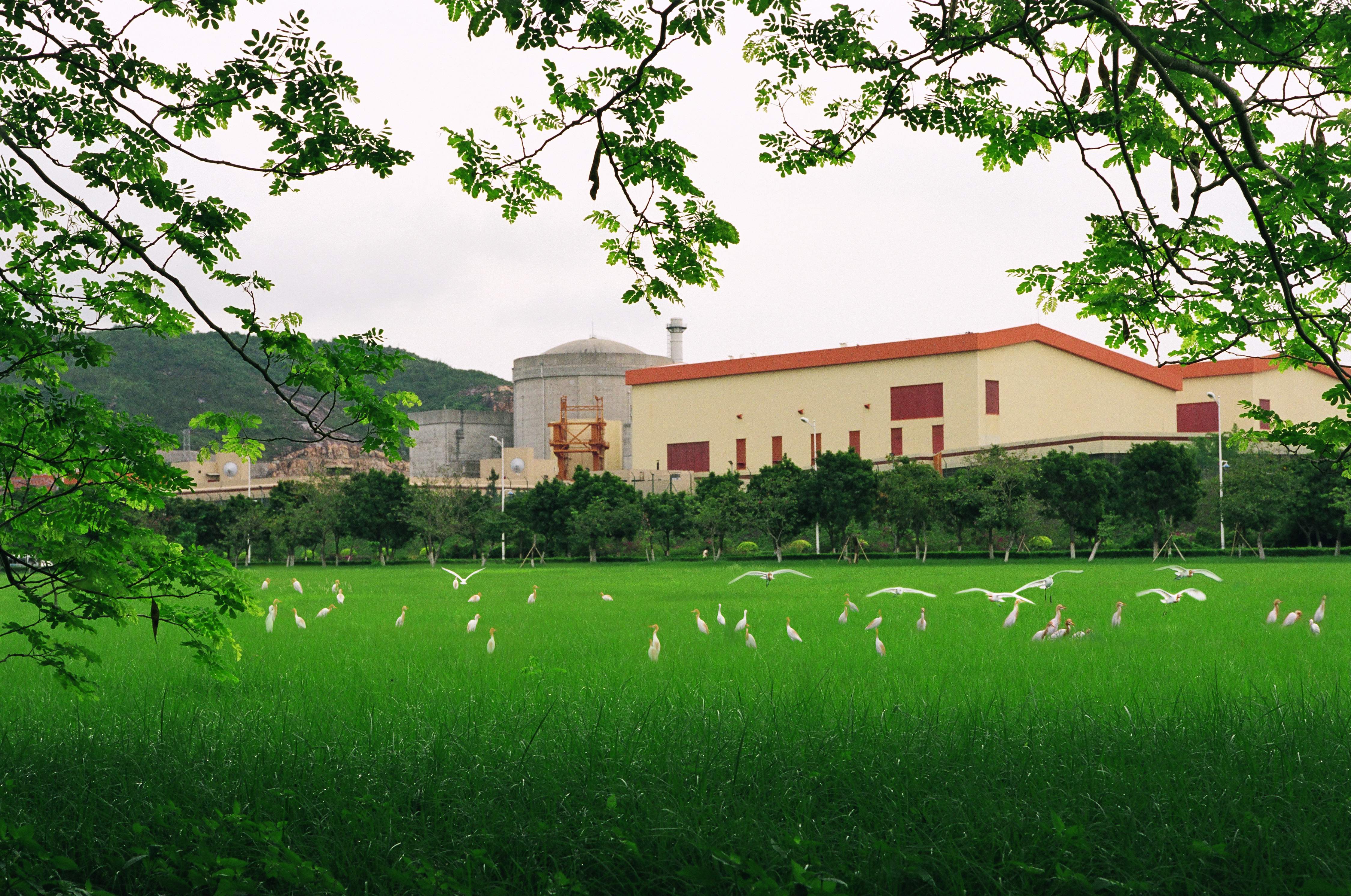 Never Best		         Only Better